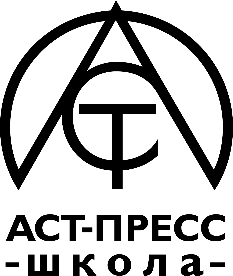 ГЕОГРАФИЯ
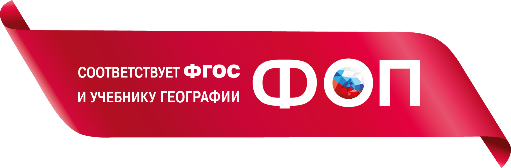 УЧЕБНЫЕ АТЛАСЫ И КОНТУРНЫЕ КАРТЫ ИЗДАТЕЛЬСТВА «АСТ-ПРЕСС ШКОЛА»
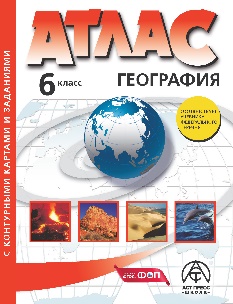 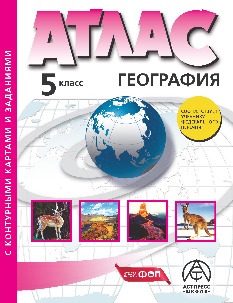 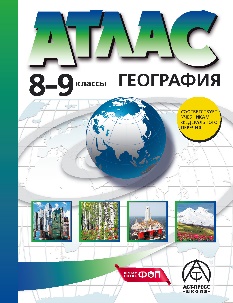 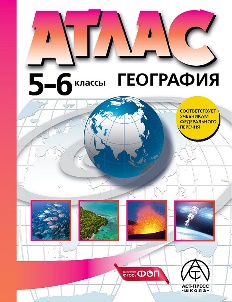 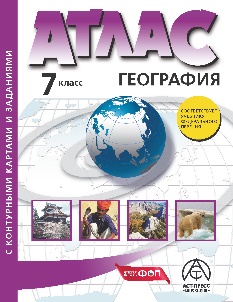 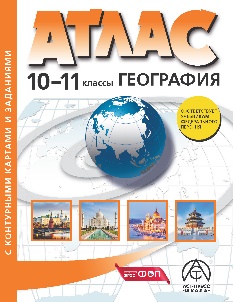 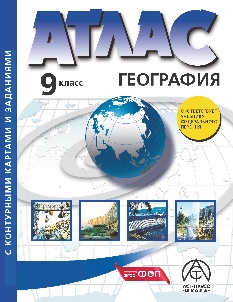 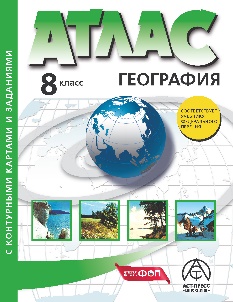 Подготовка к ЕГЭ по географии. Как использование атласов позволяет эффективно решать задания
Москва2024
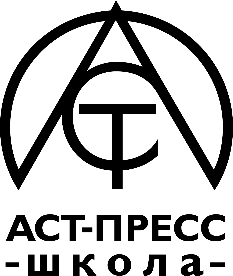 ГЕОГРАФИЯ
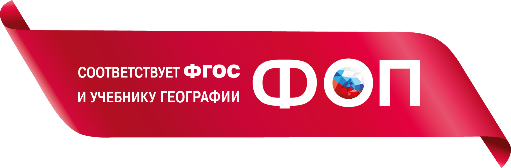 УЧЕБНЫЕ АТЛАСЫ И КОНТУРНЫЕ КАРТЫ ИЗДАТЕЛЬСТВА «АСТ-ПРЕСС ШКОЛА»
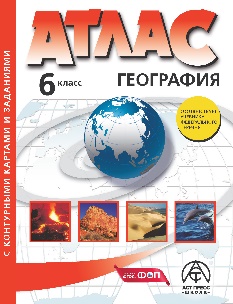 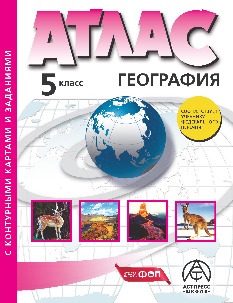 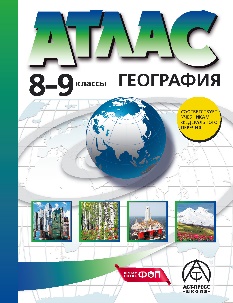 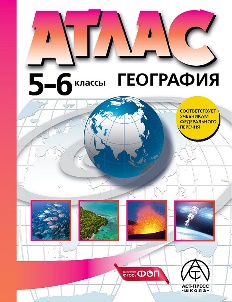 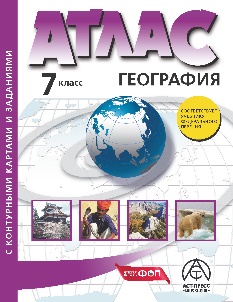 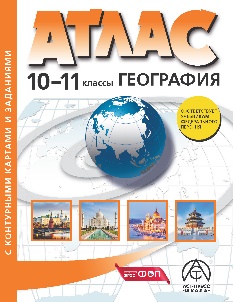 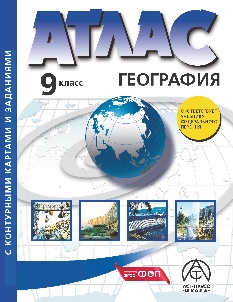 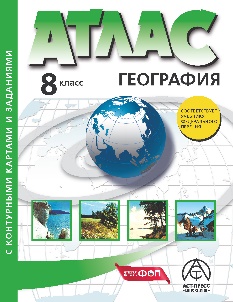 О спикере
Гордополова Елена Сергеевна
Профессиональная деятельность:
методист издательства «АСТ-ПРЕСС ШКОЛА»,
учитель географии ГБОУ Цифровая школа г. Москва, 
член Межпредметной Ассоциации содействия совершенствованию системы столичного образования г. Москва
Педагогический стаж: 12 лет
Участие в конкурсах: Лауреат конкурса  «Учитель года Москвы»
Диплом Участника 2 этапа Московского городского конкурса педагогического мастерства «Самый классный классный»
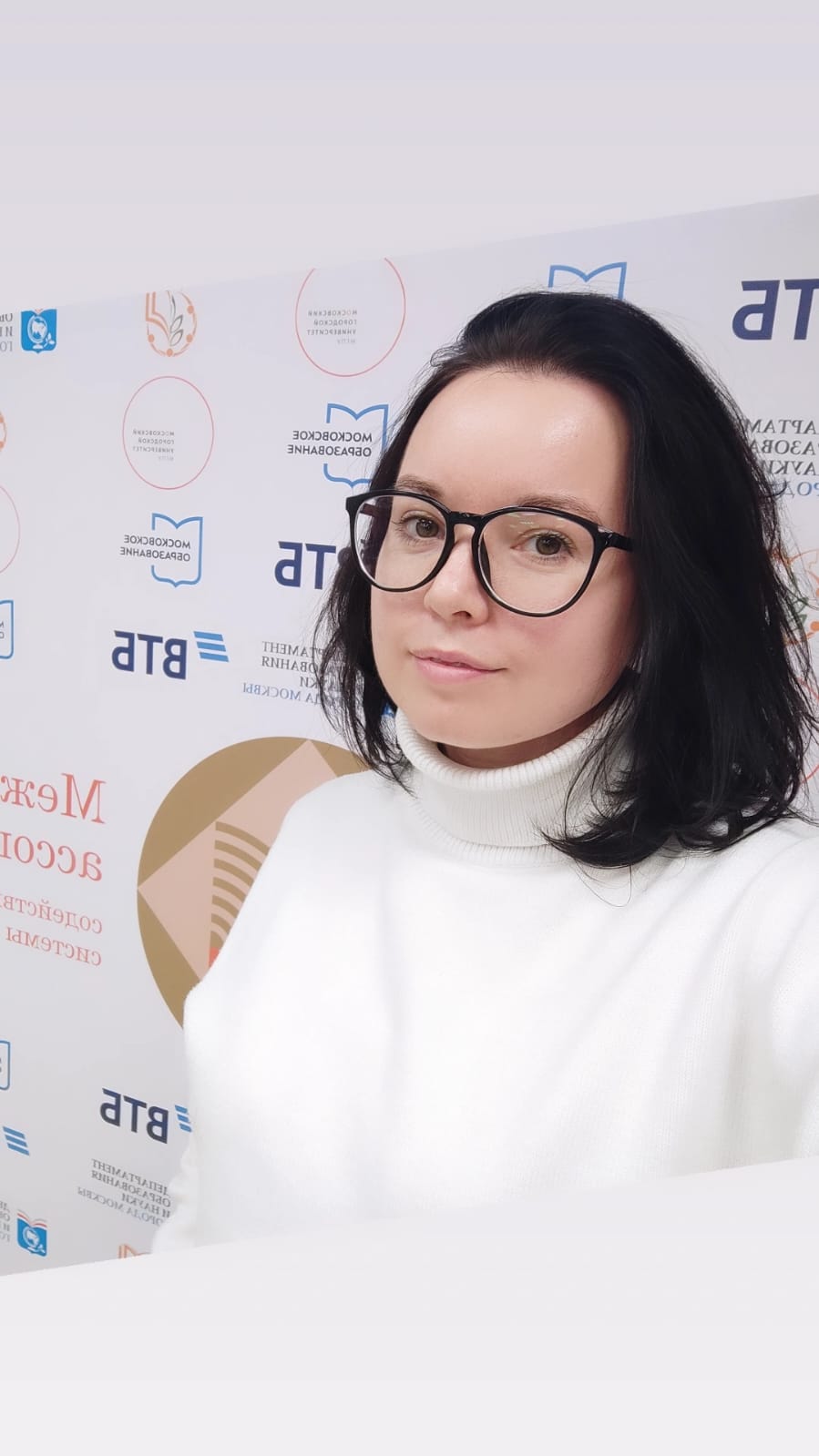 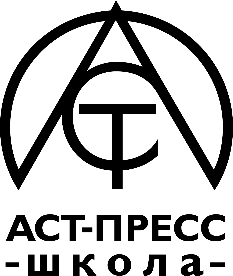 ГЕОГРАФИЯ
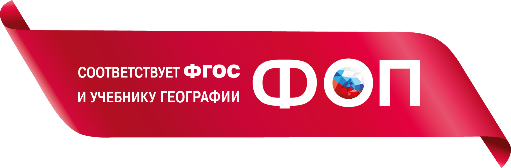 УЧЕБНЫЕ АТЛАСЫ И КОНТУРНЫЕ КАРТЫ ИЗДАТЕЛЬСТВА «АСТ-ПРЕСС ШКОЛА»
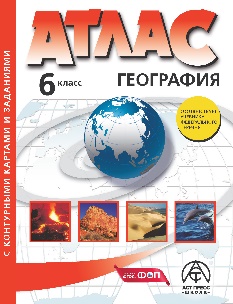 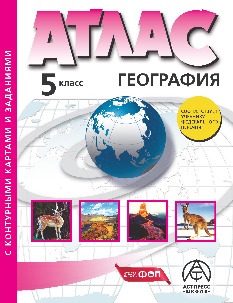 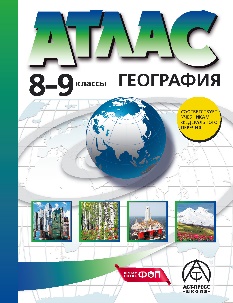 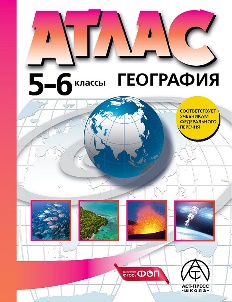 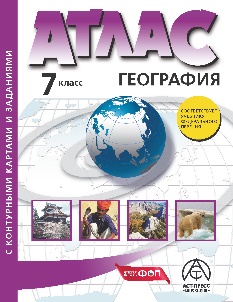 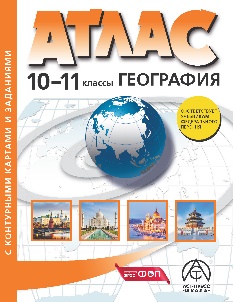 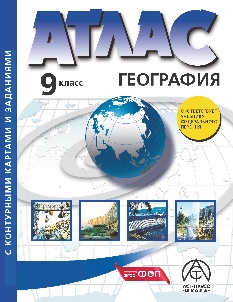 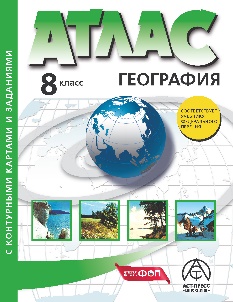 Особенности проведения в 2024-2025 учебном году
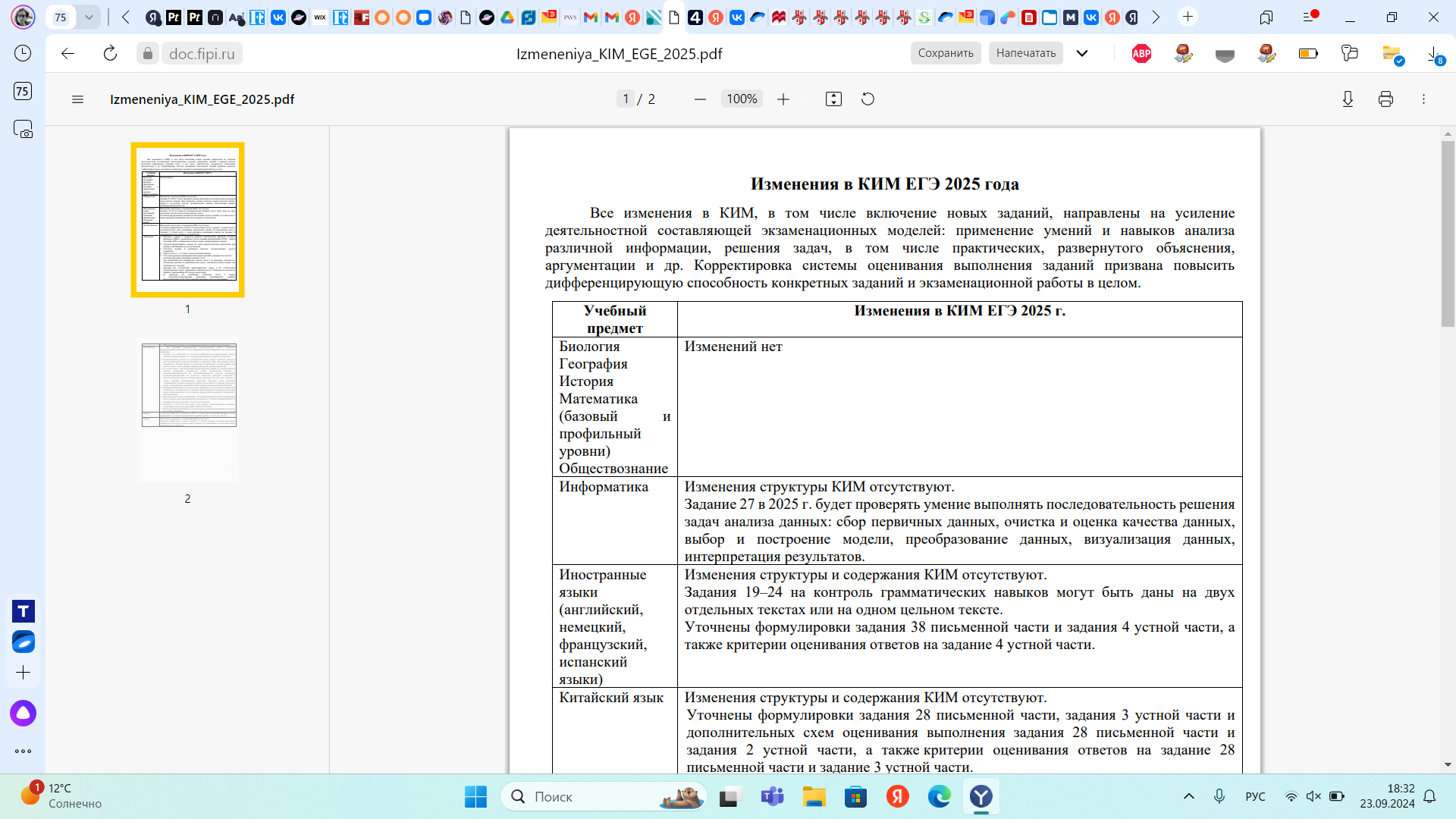 https://fipi.ru
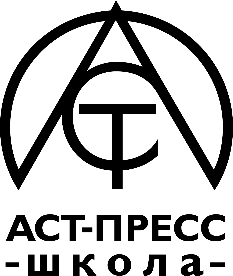 ГЕОГРАФИЯ
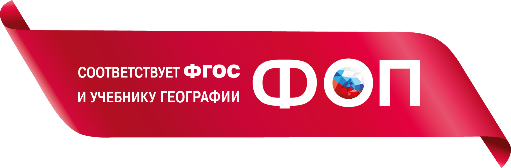 УЧЕБНЫЕ АТЛАСЫ И КОНТУРНЫЕ КАРТЫ ИЗДАТЕЛЬСТВА «АСТ-ПРЕСС ШКОЛА»
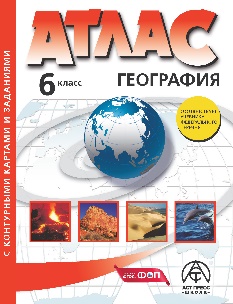 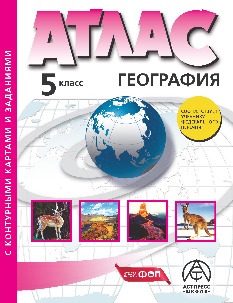 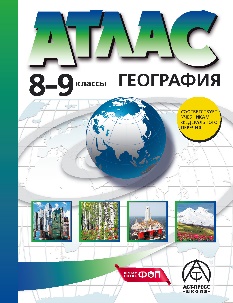 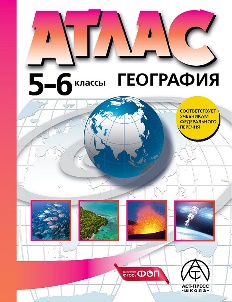 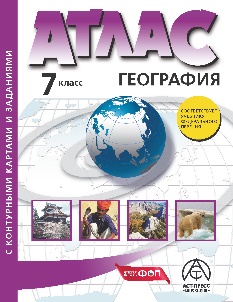 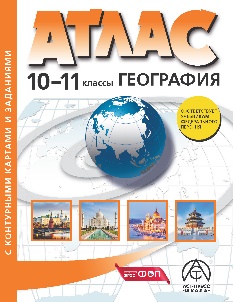 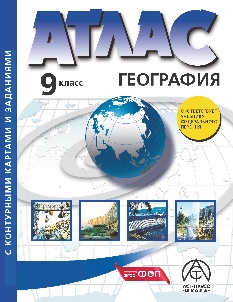 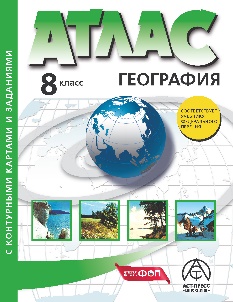 Особенности проведения в 2024-2025 учебном году
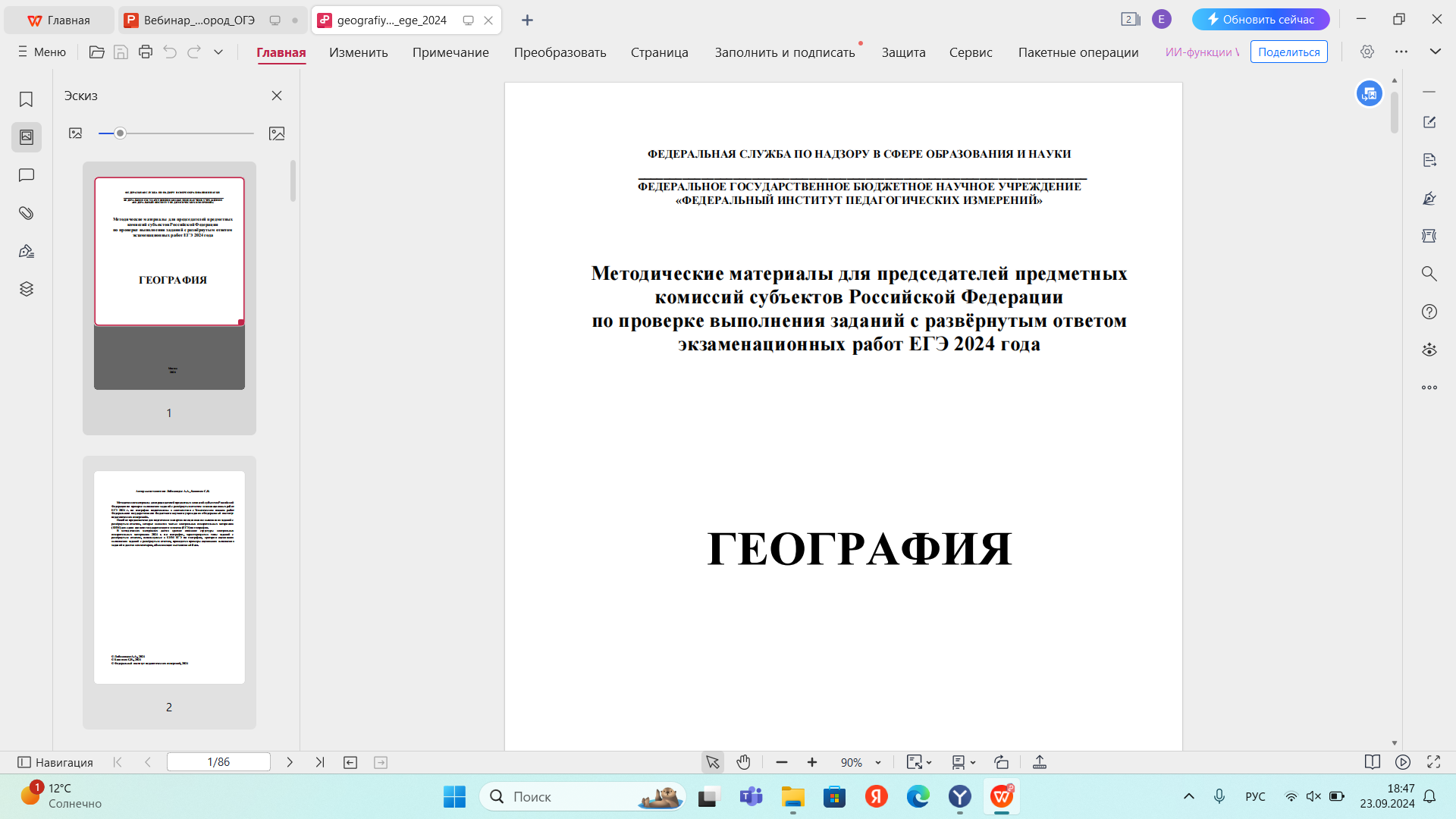 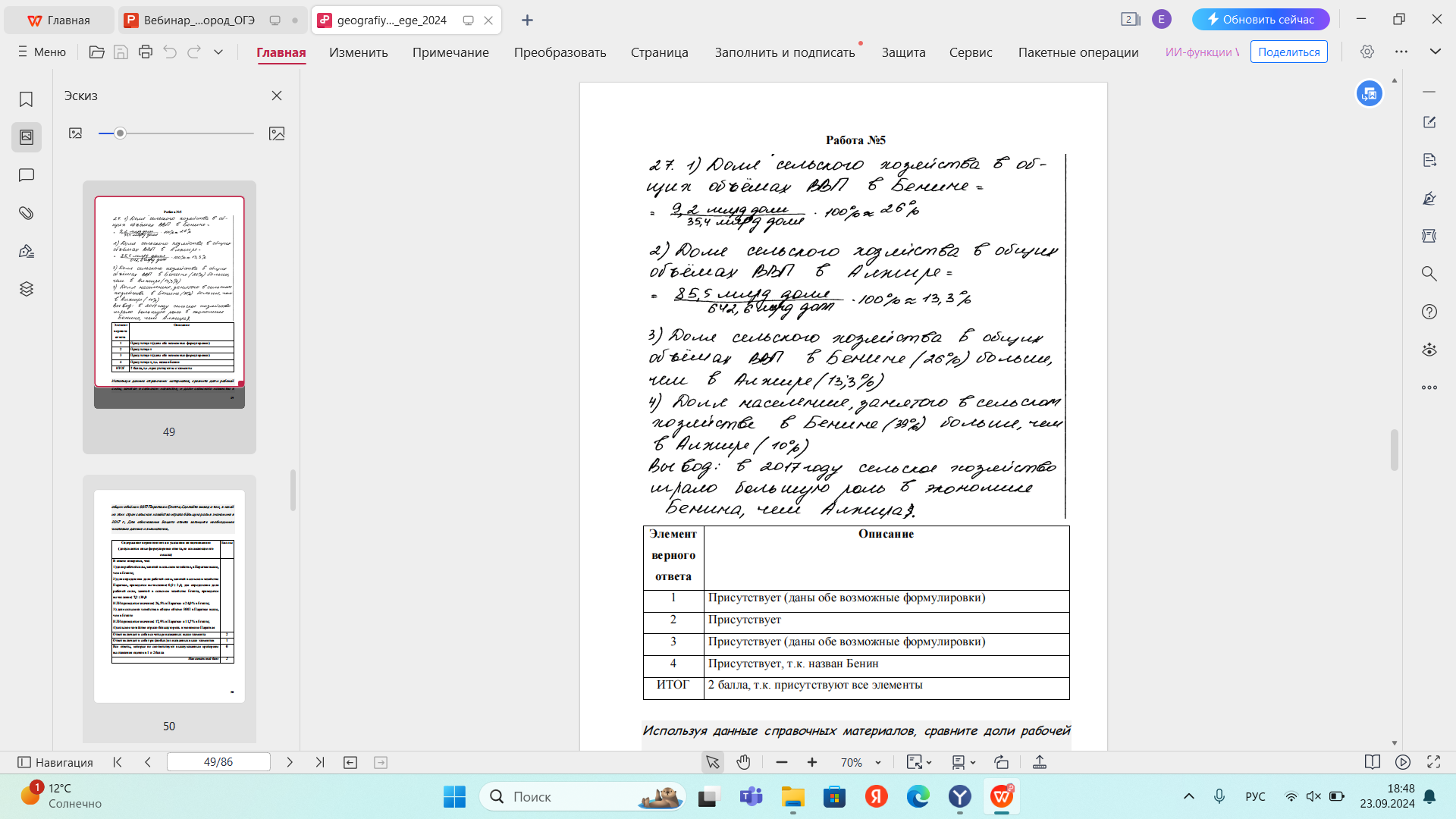 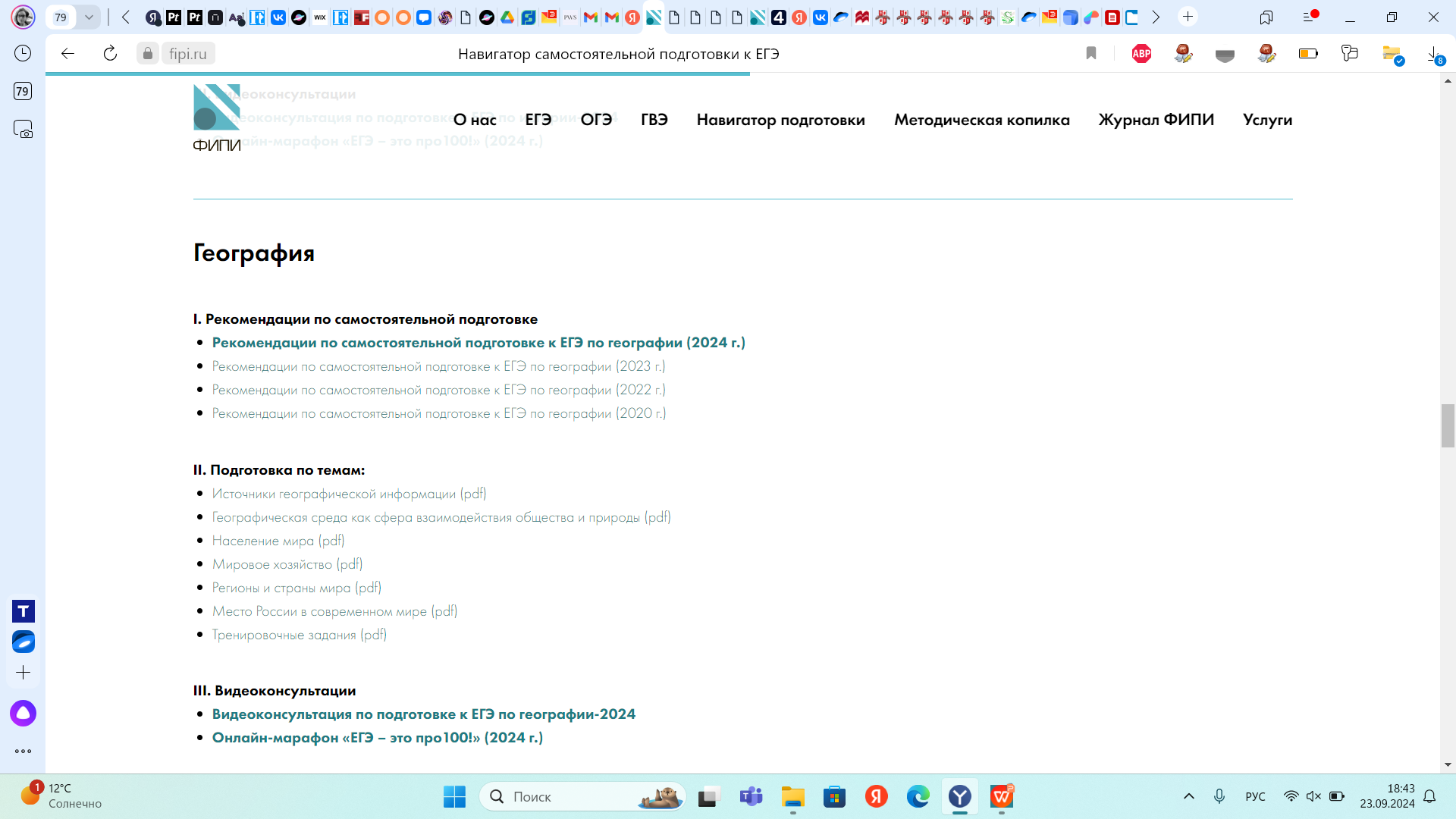 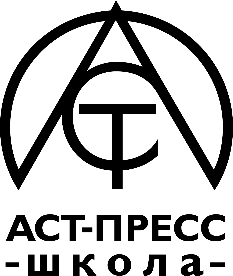 ГЕОГРАФИЯ
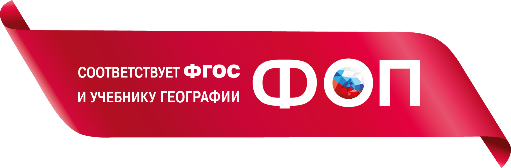 УЧЕБНЫЕ АТЛАСЫ И КОНТУРНЫЕ КАРТЫ ИЗДАТЕЛЬСТВА «АСТ-ПРЕСС ШКОЛА»
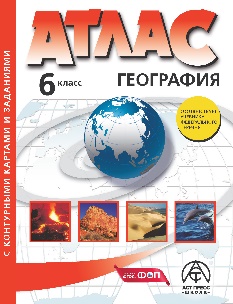 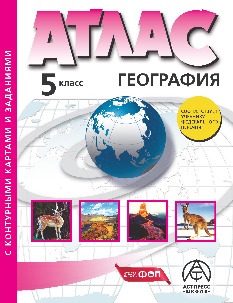 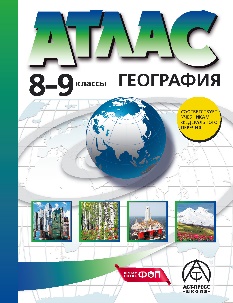 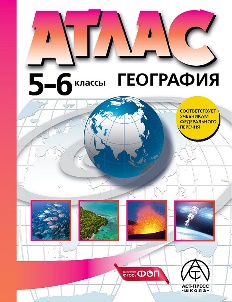 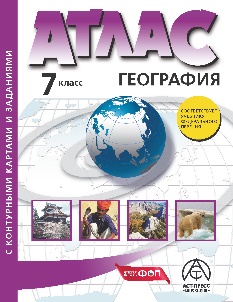 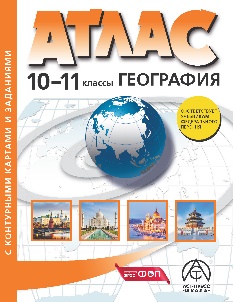 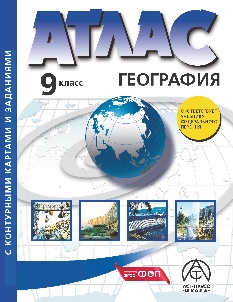 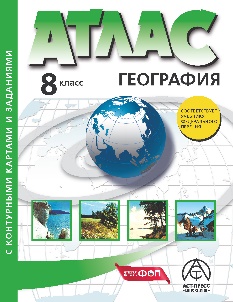 Особенности проведения в 2024-2025 учебном году
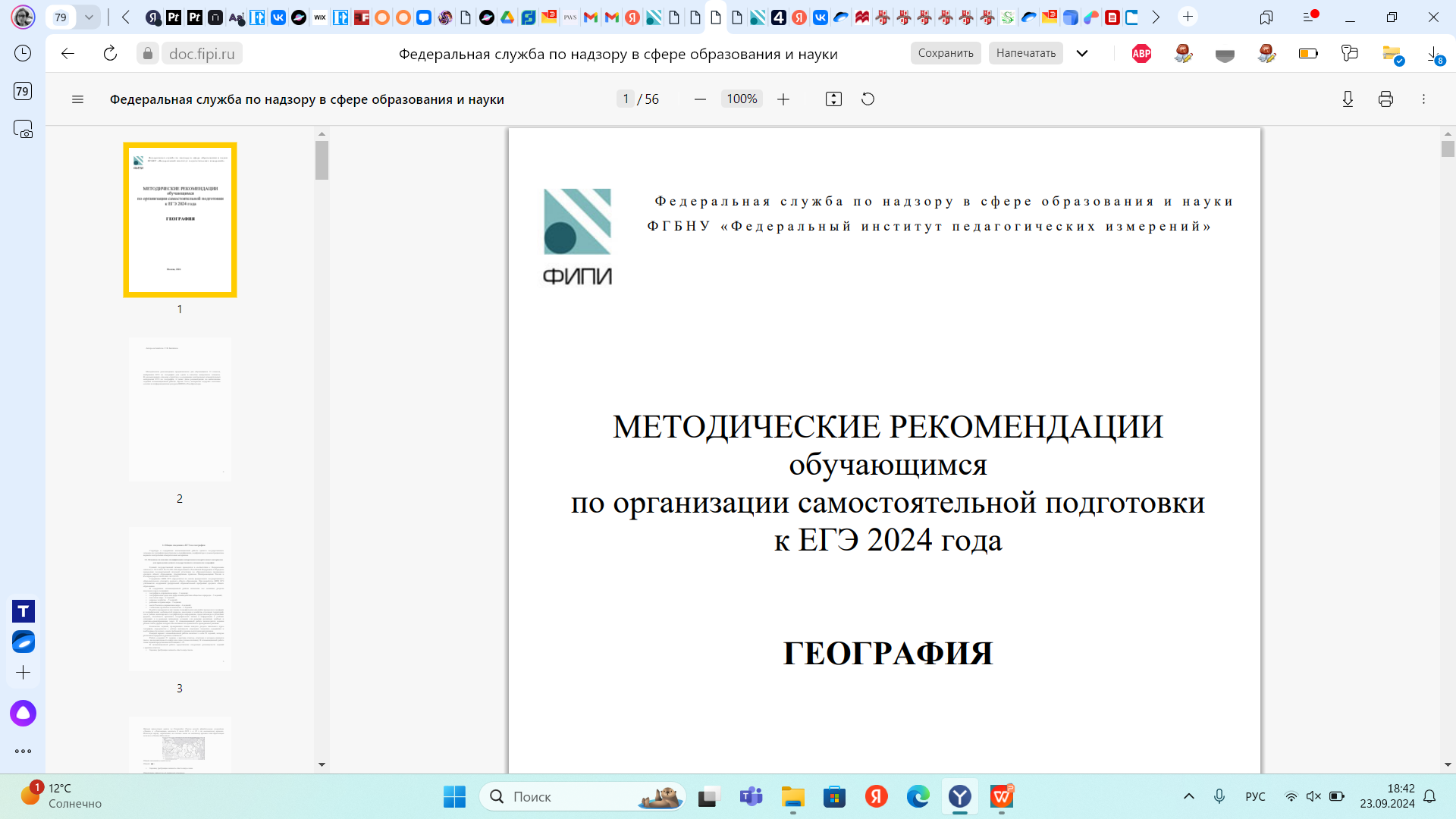 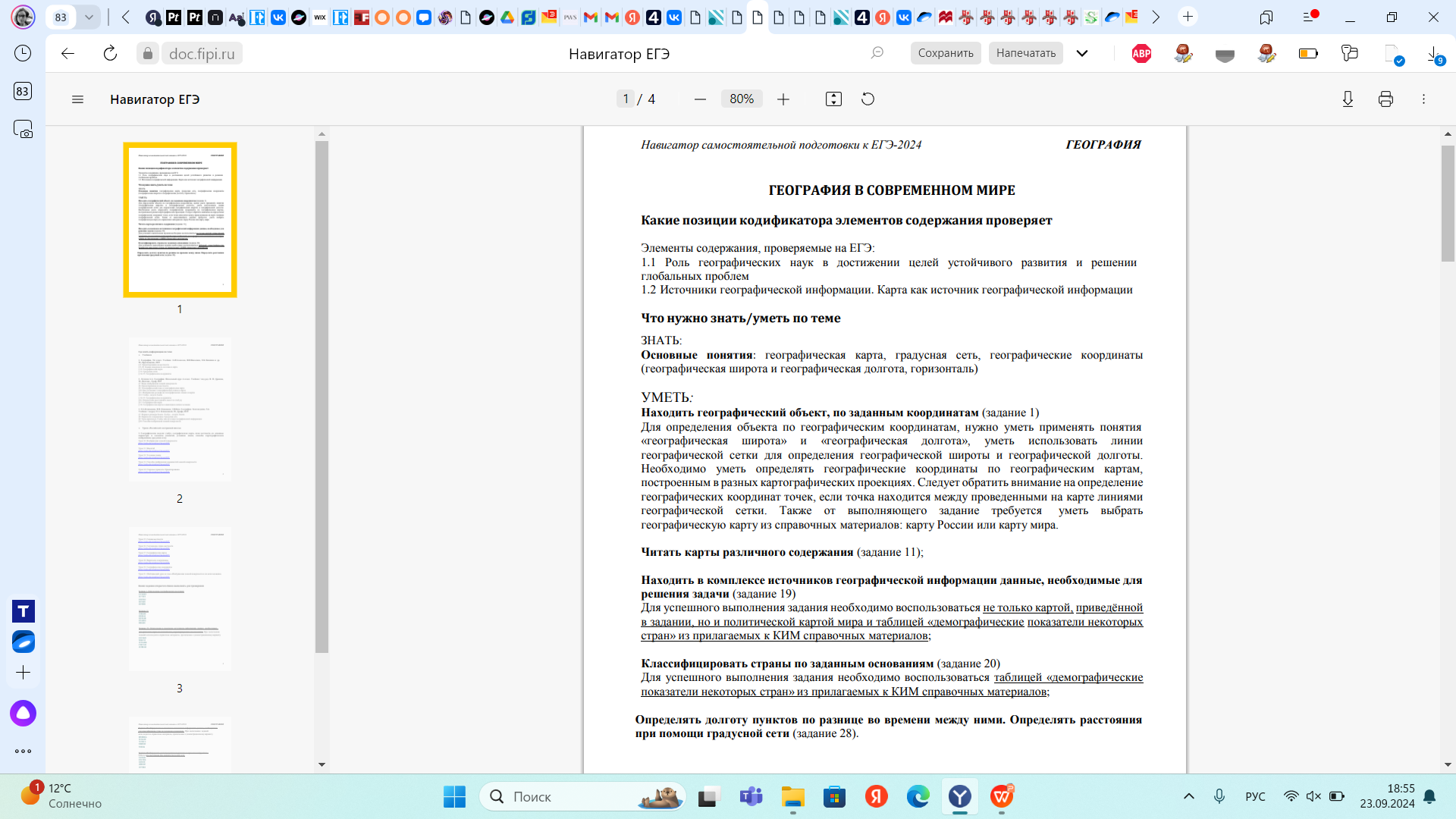 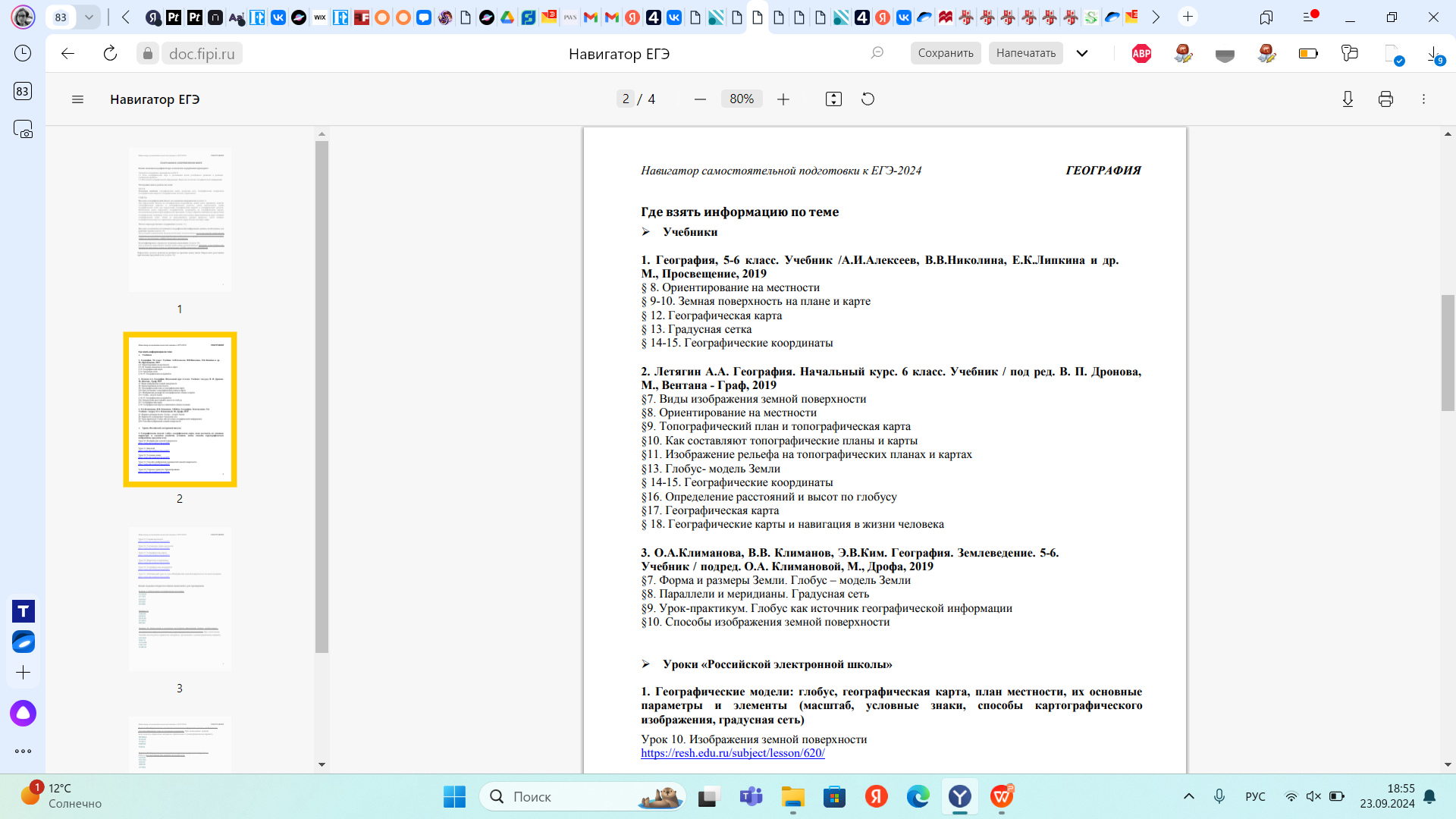 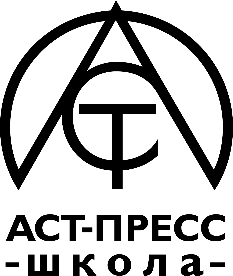 ГЕОГРАФИЯ
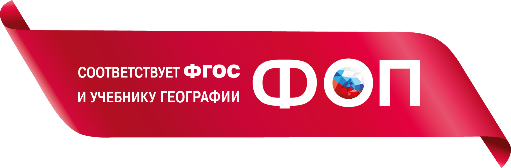 УЧЕБНЫЕ АТЛАСЫ И КОНТУРНЫЕ КАРТЫ ИЗДАТЕЛЬСТВА «АСТ-ПРЕСС ШКОЛА»
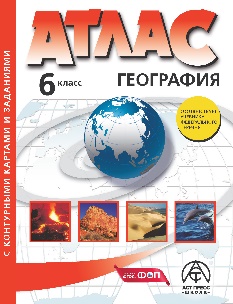 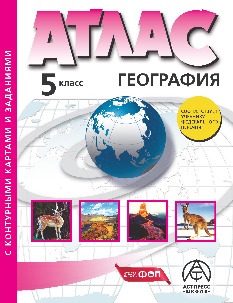 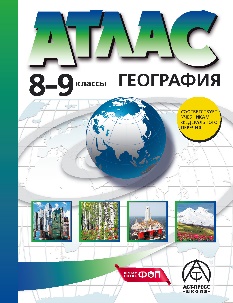 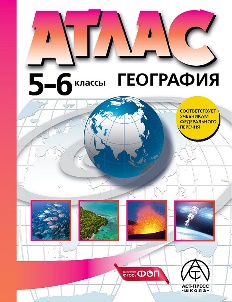 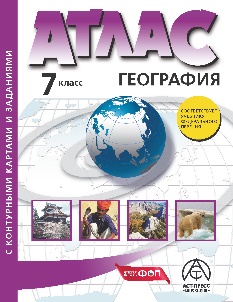 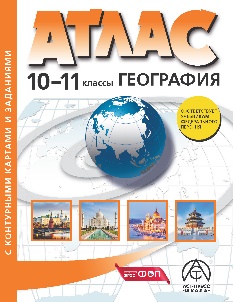 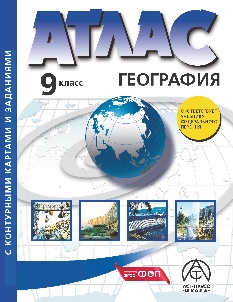 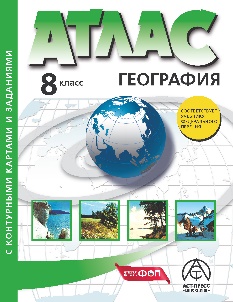 Особенности проведения в 2024-2025 учебном году
Теория => тренировка с атласом => проверка
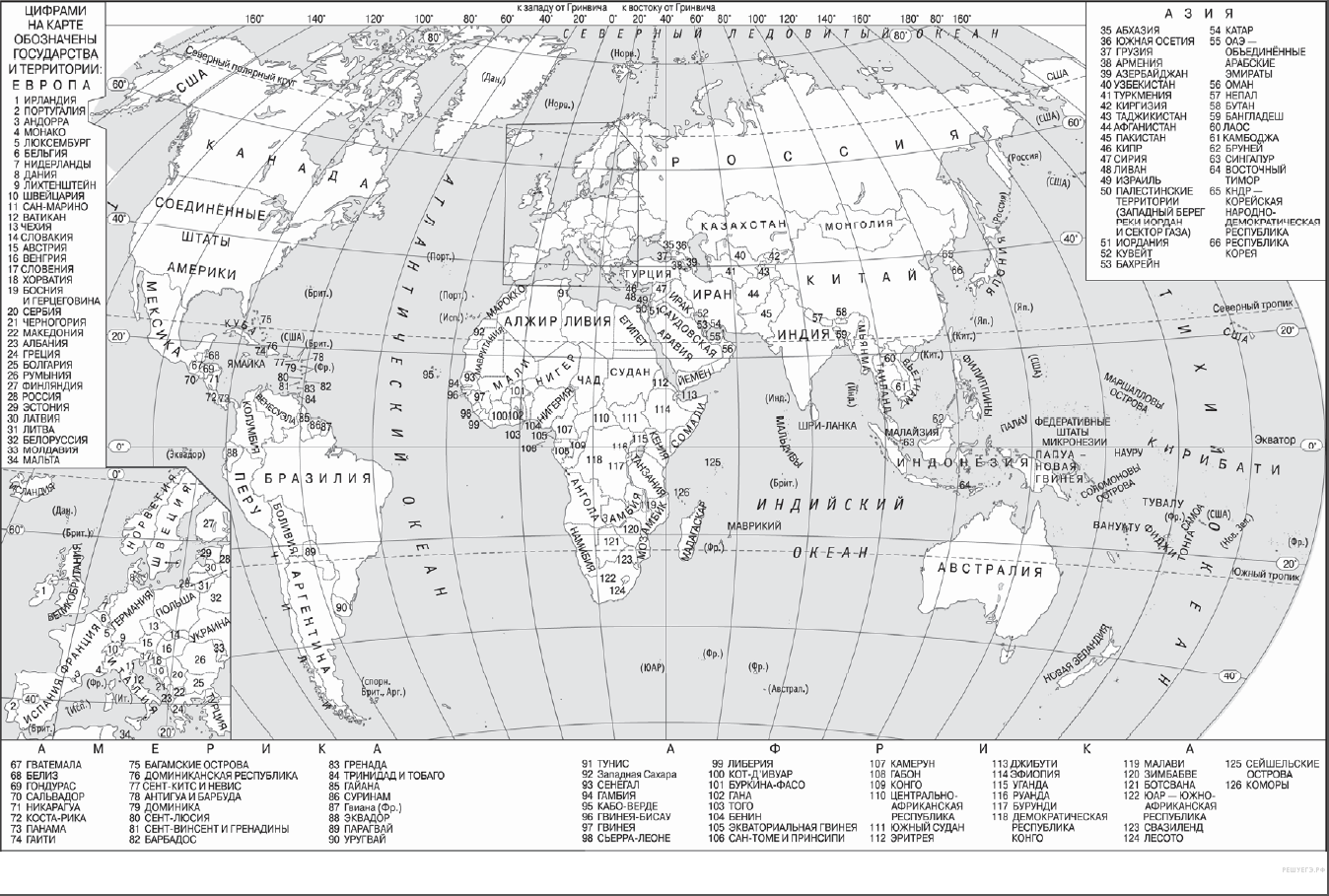 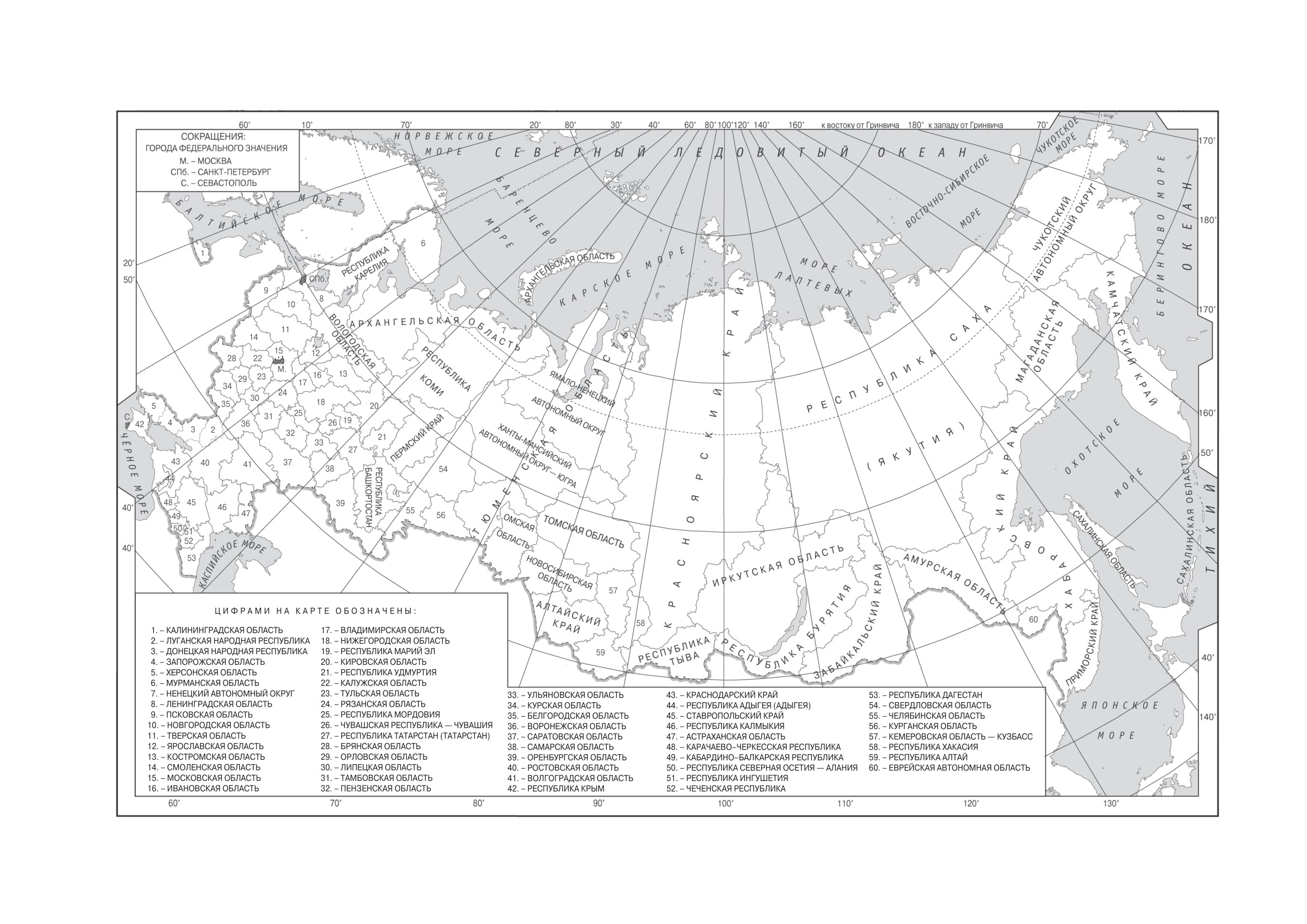 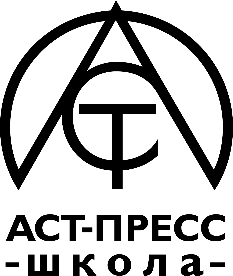 ГЕОГРАФИЯ
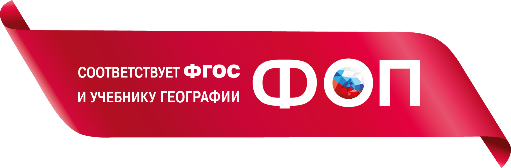 УЧЕБНЫЕ АТЛАСЫ И КОНТУРНЫЕ КАРТЫ ИЗДАТЕЛЬСТВА «АСТ-ПРЕСС ШКОЛА»
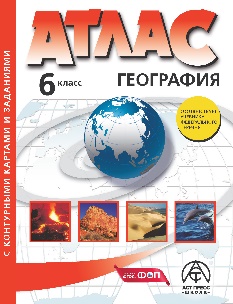 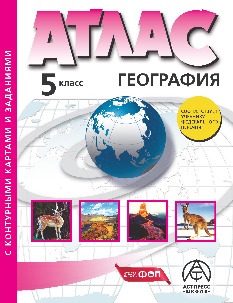 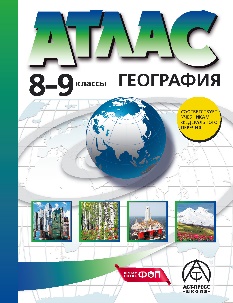 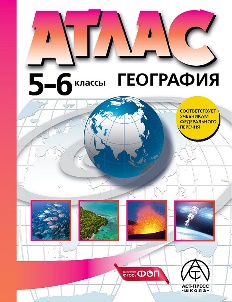 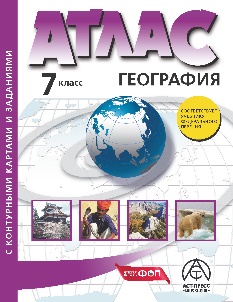 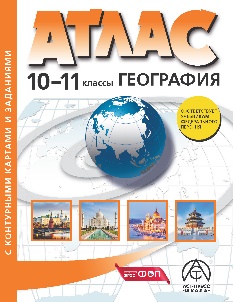 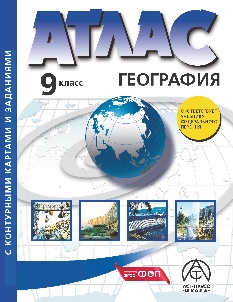 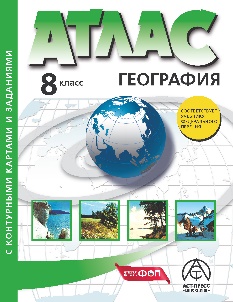 Задание 1
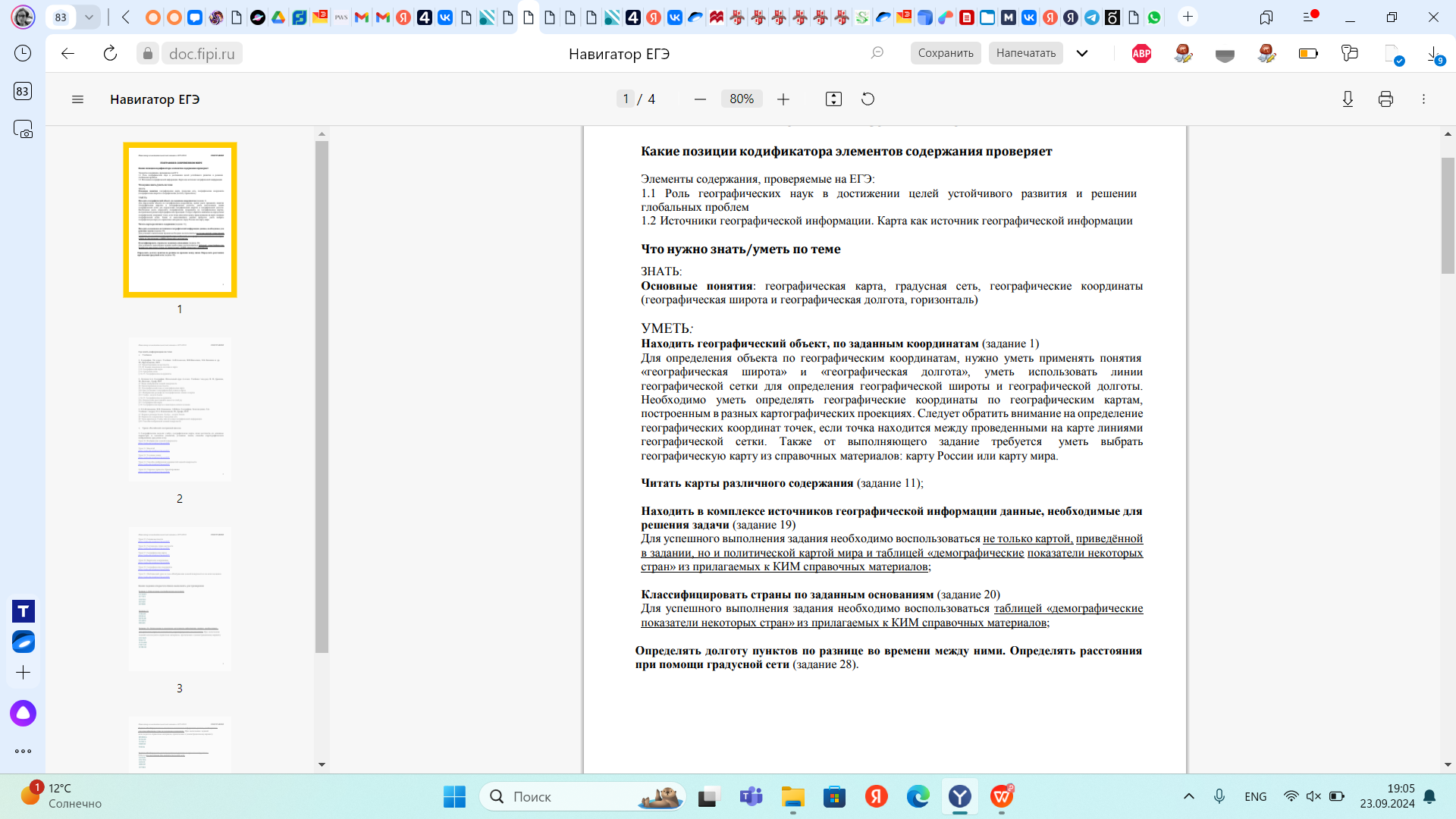 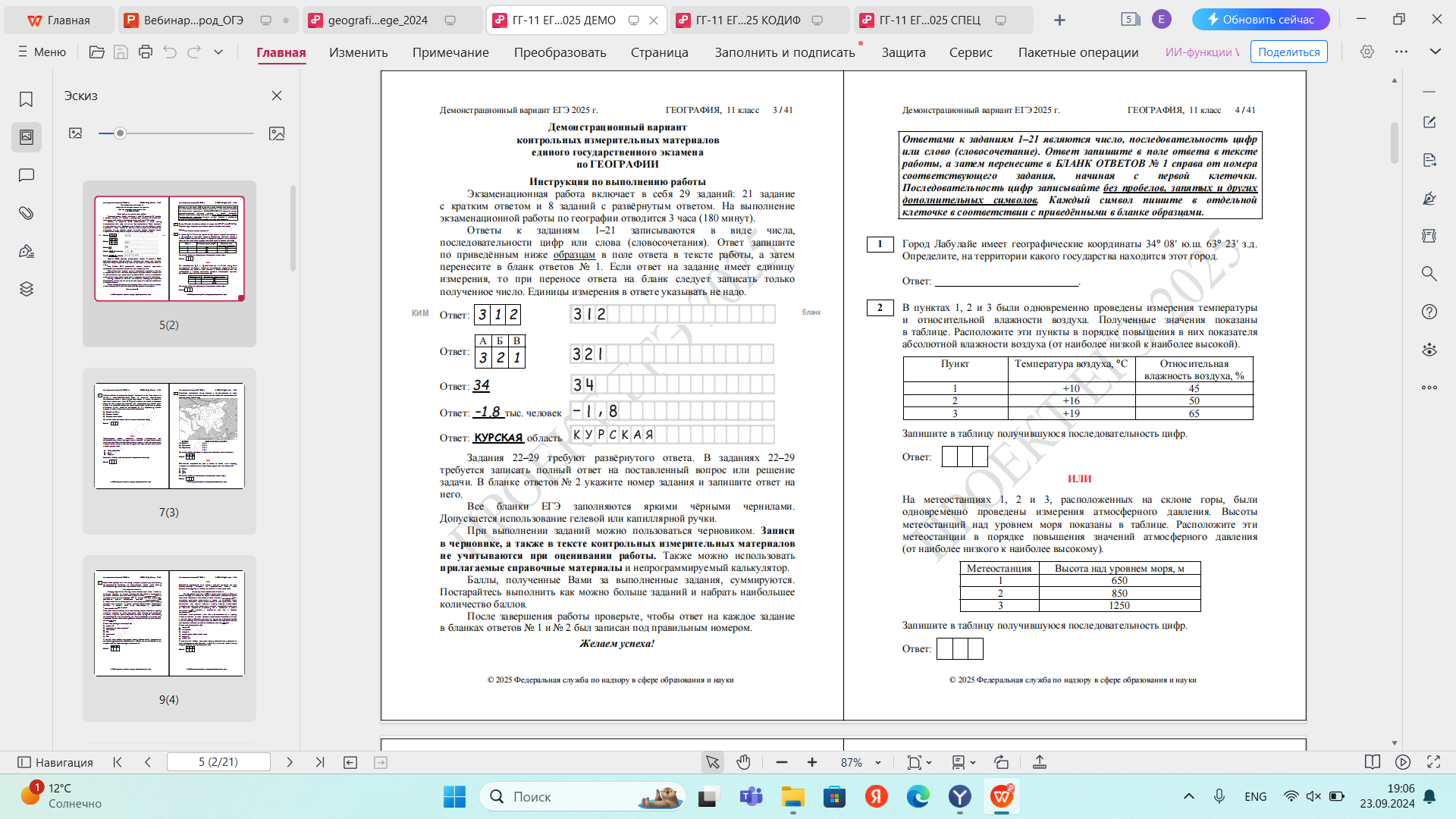 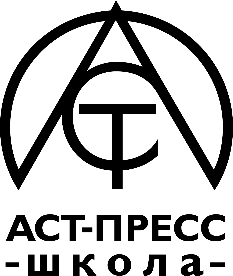 ГЕОГРАФИЯ
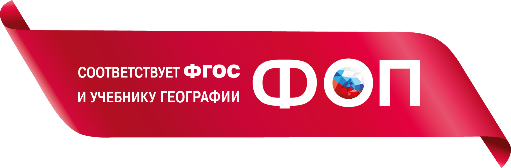 УЧЕБНЫЕ АТЛАСЫ И КОНТУРНЫЕ КАРТЫ ИЗДАТЕЛЬСТВА «АСТ-ПРЕСС ШКОЛА»
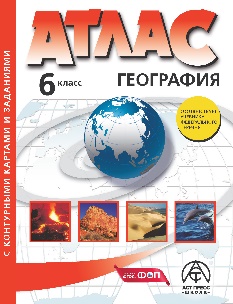 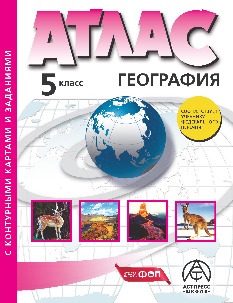 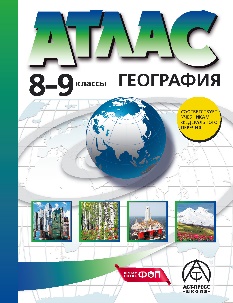 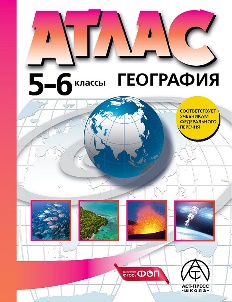 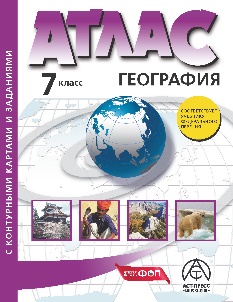 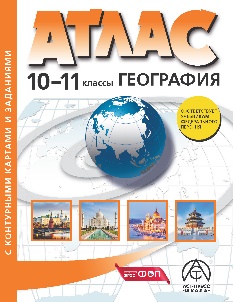 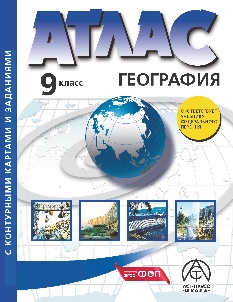 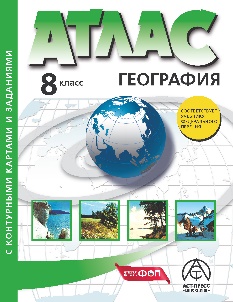 Задание 1
Алгоритм выполнения:
1. Внимательно прочитайте текст задания.
2. Найдите на карте мира или России (в зависимости от условия задания), указанную географическую широту, а затем долготу. Точка, в которой они пересекаются - местоположение заданного населенного пункта.
3. Определите на территории какого государства (или субъекта Россиской Федерации) находится эта точка.
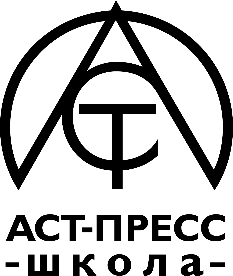 ГЕОГРАФИЯ
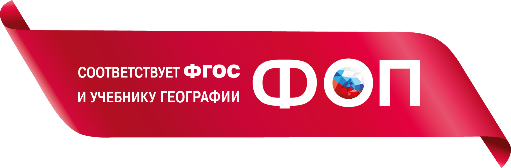 УЧЕБНЫЕ АТЛАСЫ И КОНТУРНЫЕ КАРТЫ ИЗДАТЕЛЬСТВА «АСТ-ПРЕСС ШКОЛА»
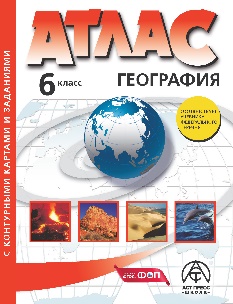 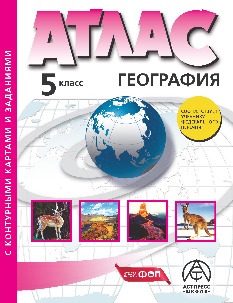 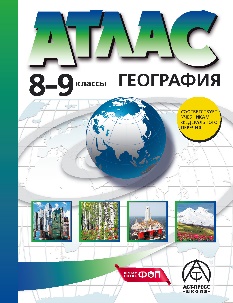 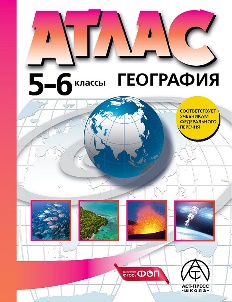 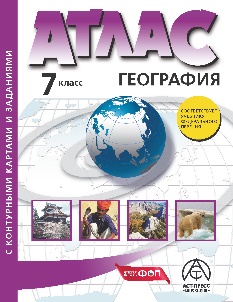 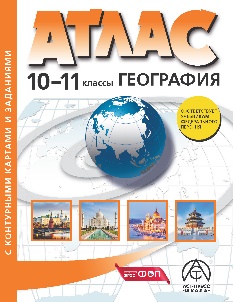 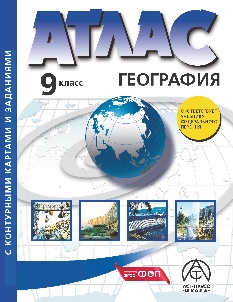 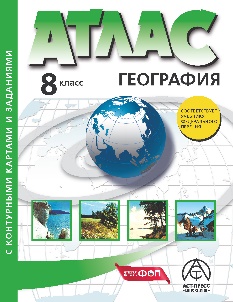 Задание 1
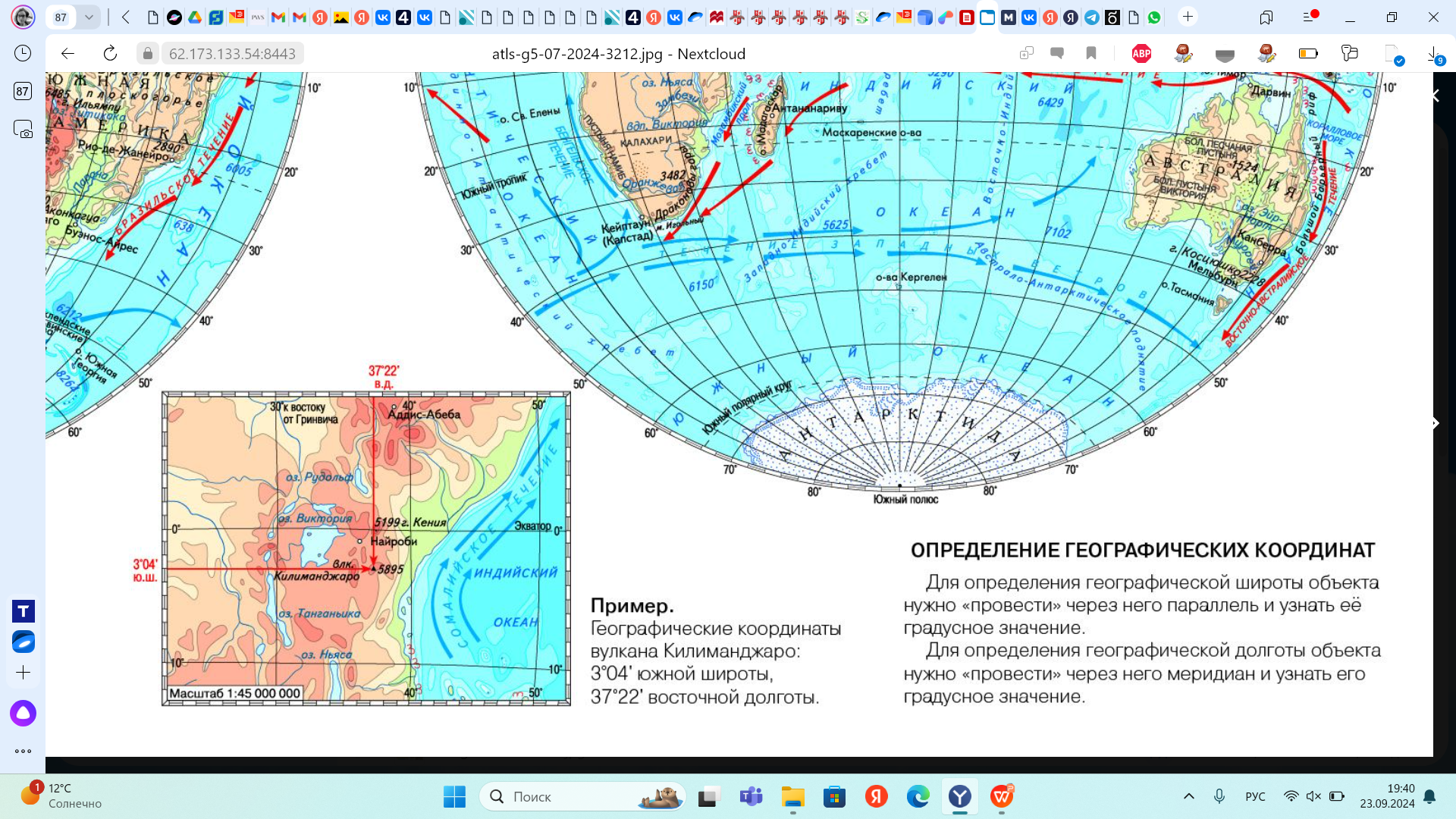 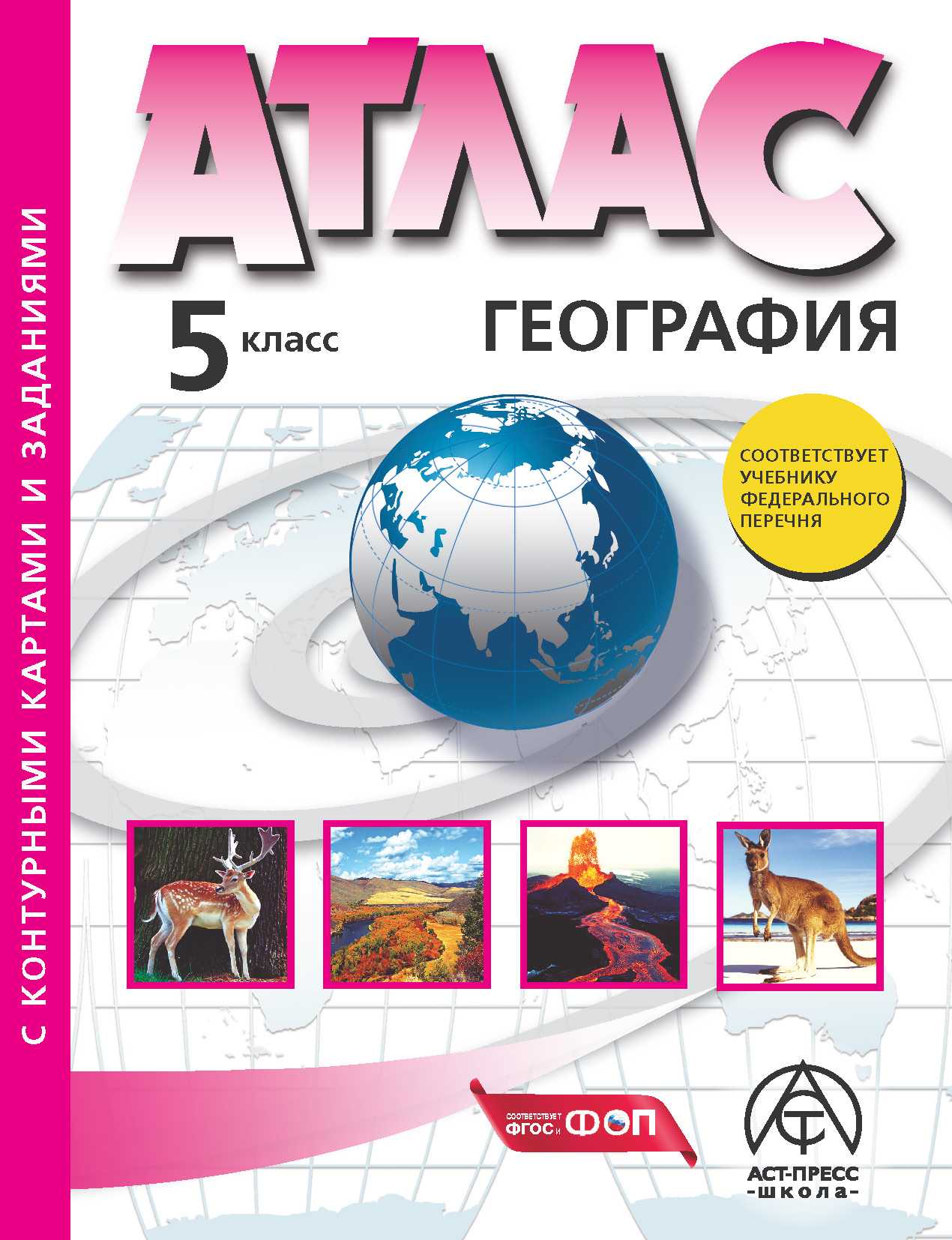 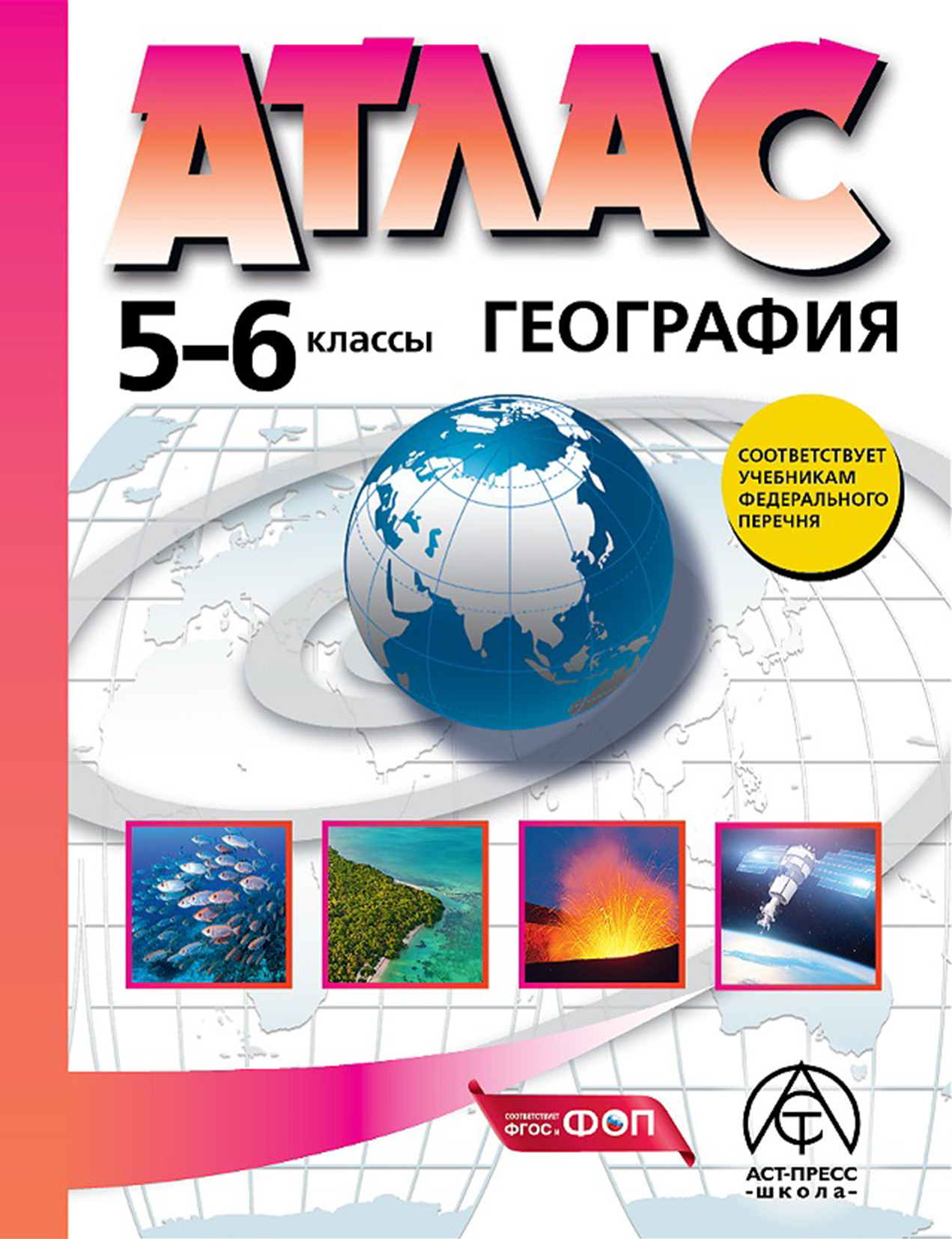 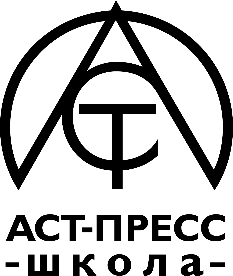 ГЕОГРАФИЯ
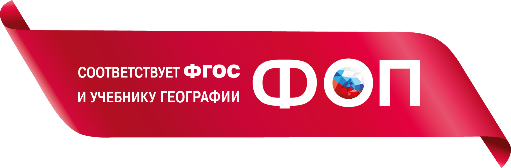 УЧЕБНЫЕ АТЛАСЫ И КОНТУРНЫЕ КАРТЫ ИЗДАТЕЛЬСТВА «АСТ-ПРЕСС ШКОЛА»
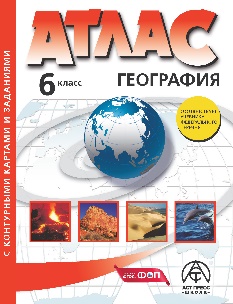 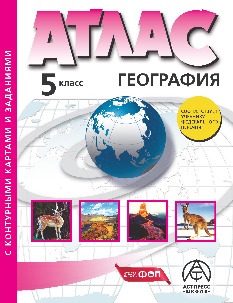 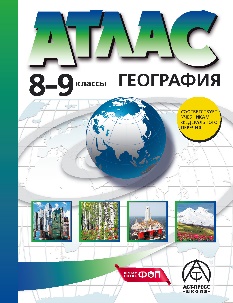 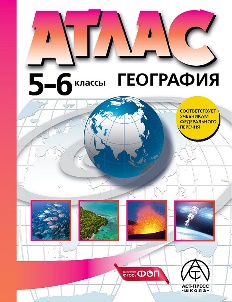 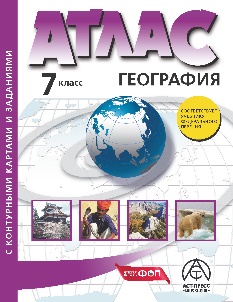 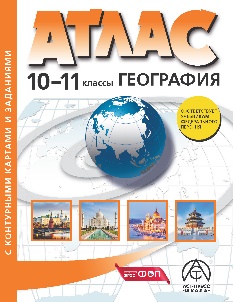 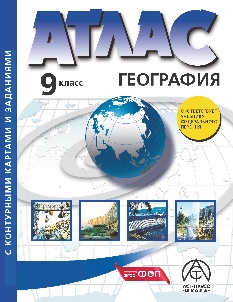 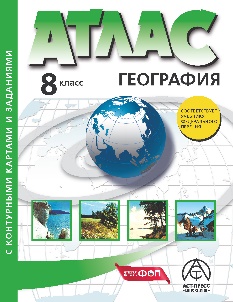 Задание 3 и 4
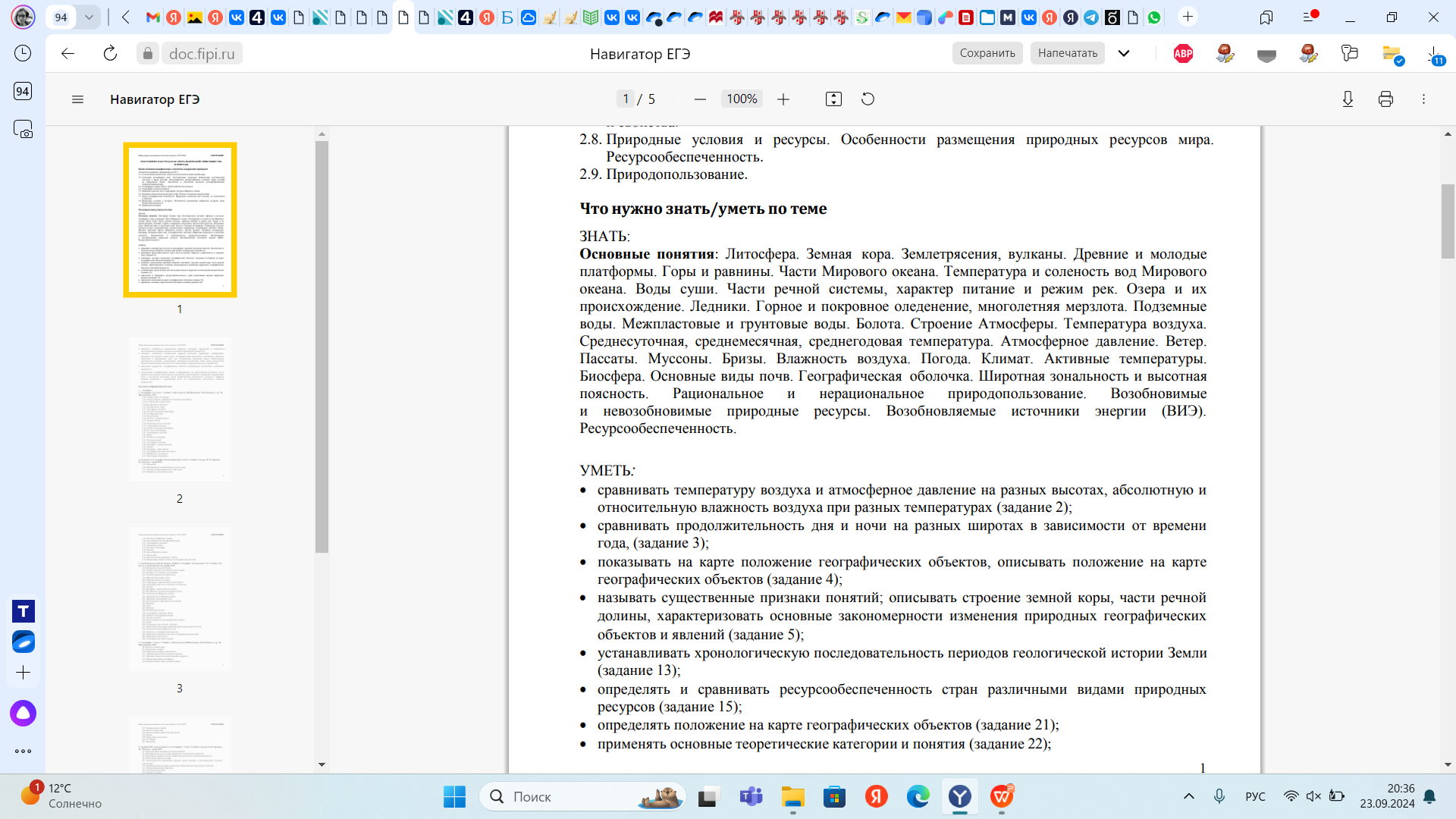 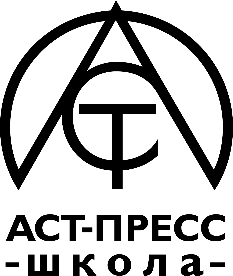 ГЕОГРАФИЯ
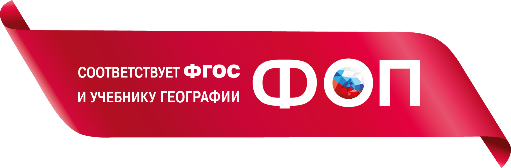 УЧЕБНЫЕ АТЛАСЫ И КОНТУРНЫЕ КАРТЫ ИЗДАТЕЛЬСТВА «АСТ-ПРЕСС ШКОЛА»
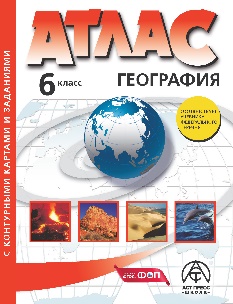 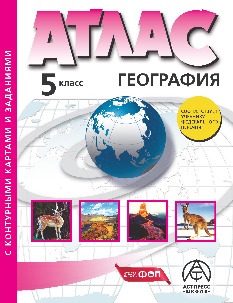 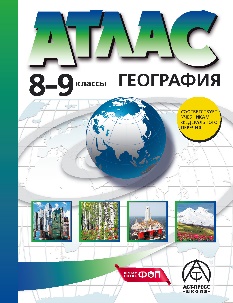 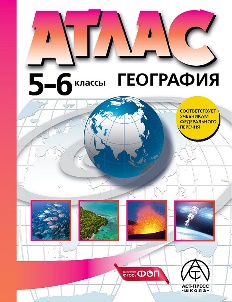 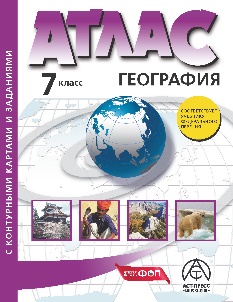 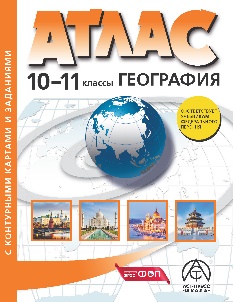 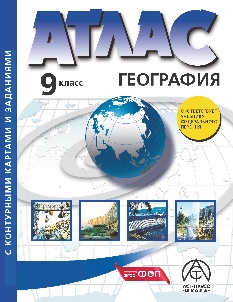 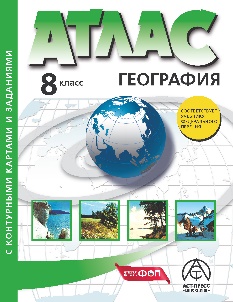 Задание 3
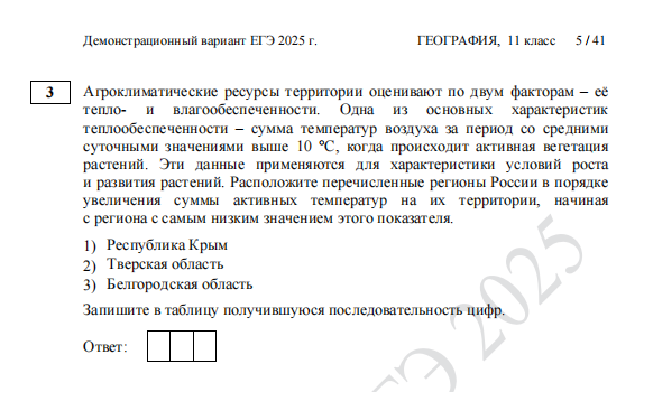 Типы заданий:
1) Продолжительность светового дня,
2) Температура воздуха,
3) Атмосферные осадки,
4) Снеговой покров,
5) Ледостав,
6) Плодородие почв,
7) Сумма активных температур,
8) Коэффициент увлажнения.
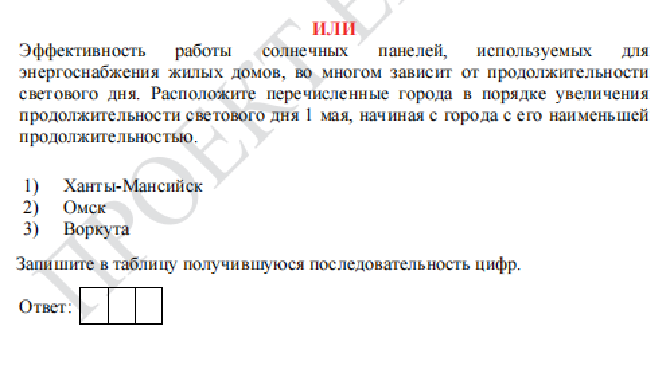 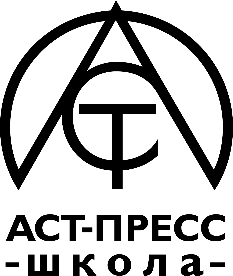 ГЕОГРАФИЯ
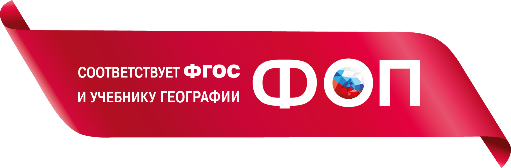 УЧЕБНЫЕ АТЛАСЫ И КОНТУРНЫЕ КАРТЫ ИЗДАТЕЛЬСТВА «АСТ-ПРЕСС ШКОЛА»
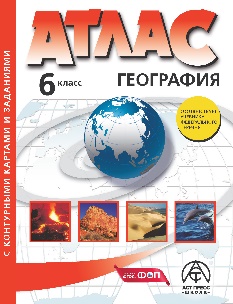 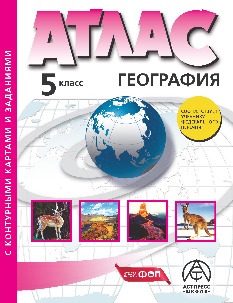 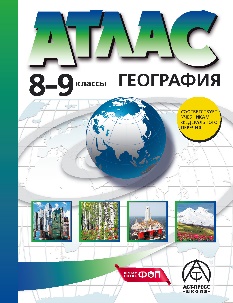 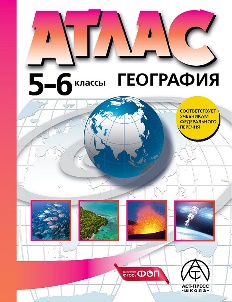 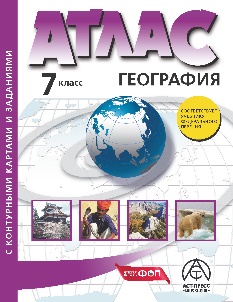 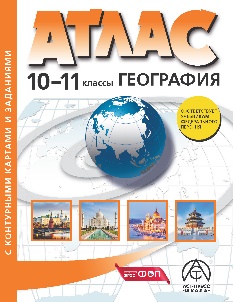 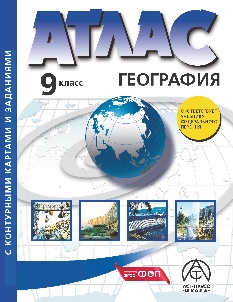 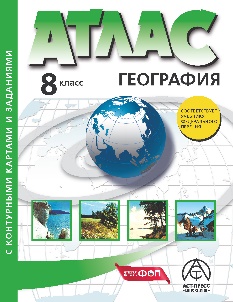 Задание 3
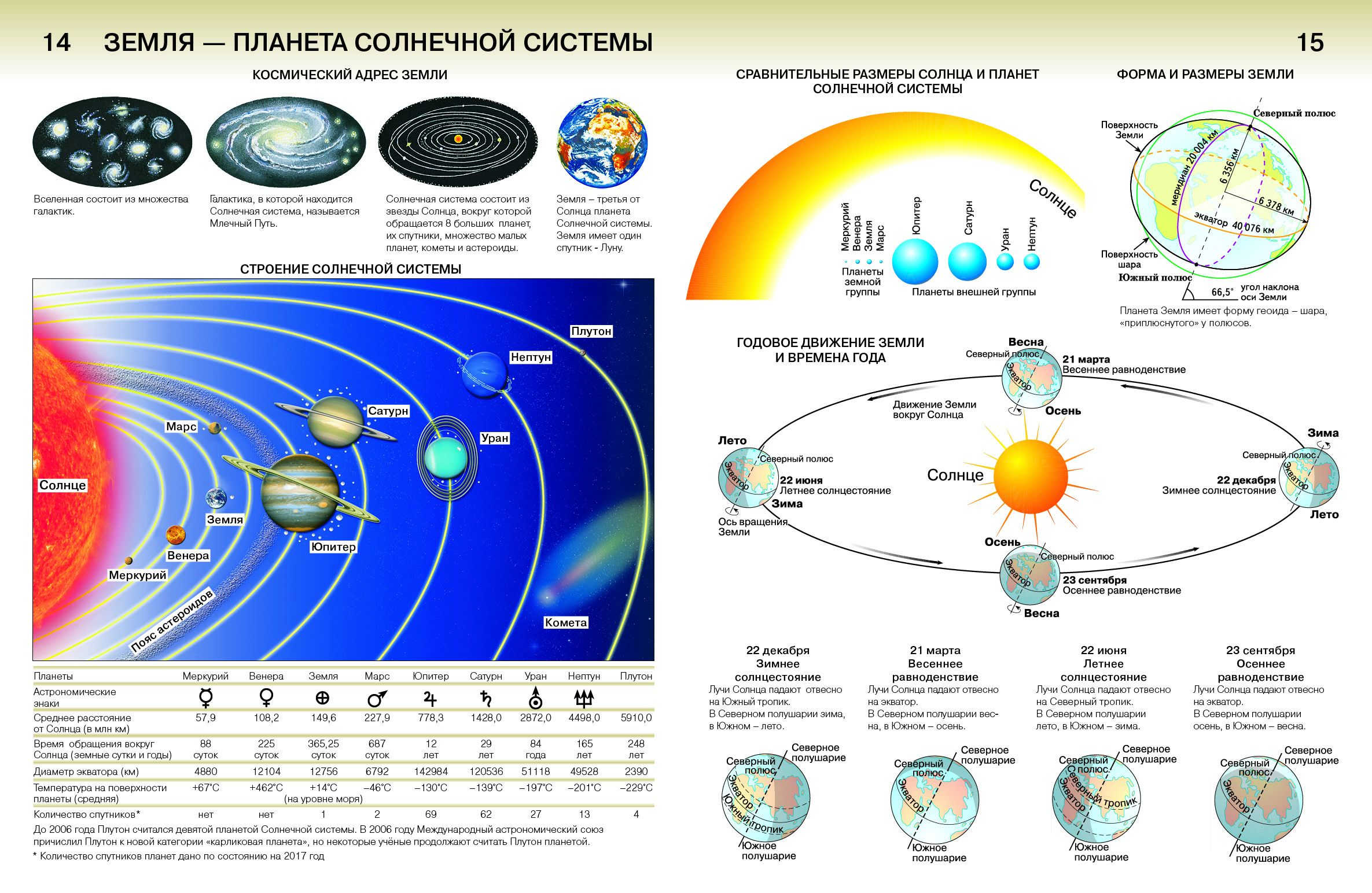 Продолжительность светового дня
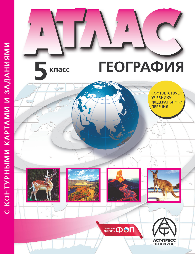 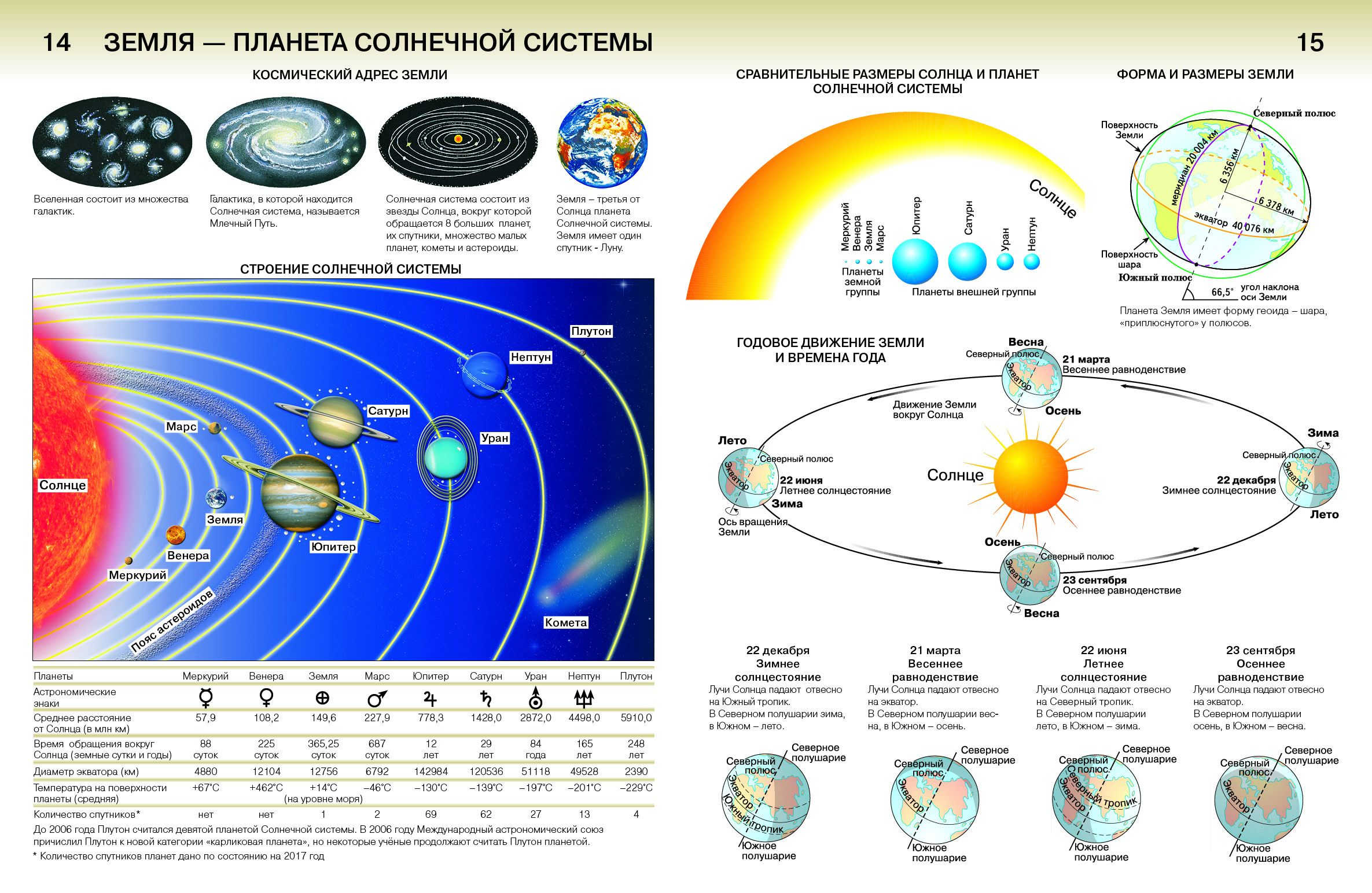 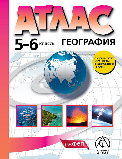 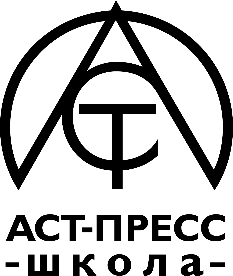 ГЕОГРАФИЯ
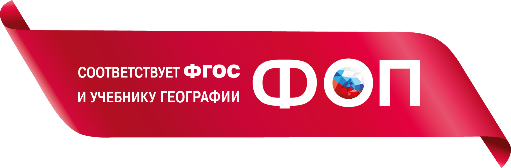 УЧЕБНЫЕ АТЛАСЫ И КОНТУРНЫЕ КАРТЫ ИЗДАТЕЛЬСТВА «АСТ-ПРЕСС ШКОЛА»
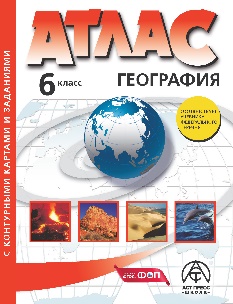 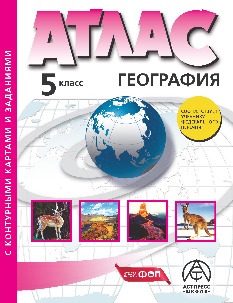 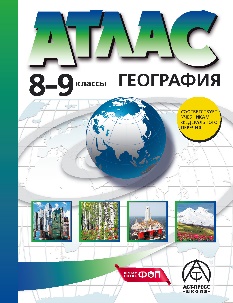 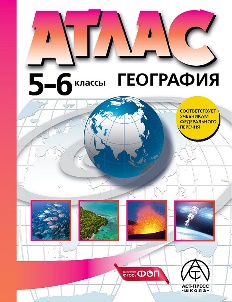 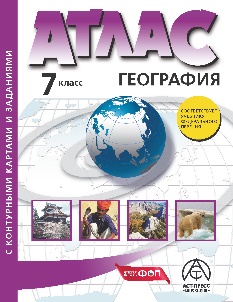 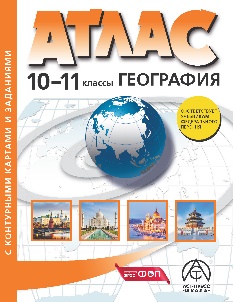 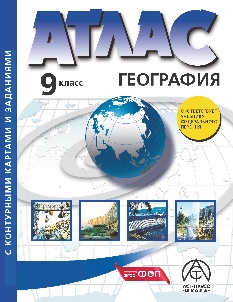 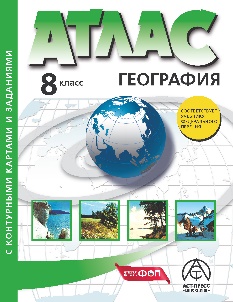 Задание 3
Температура воздуха
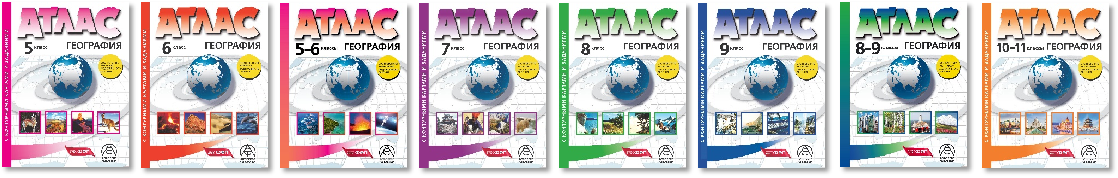 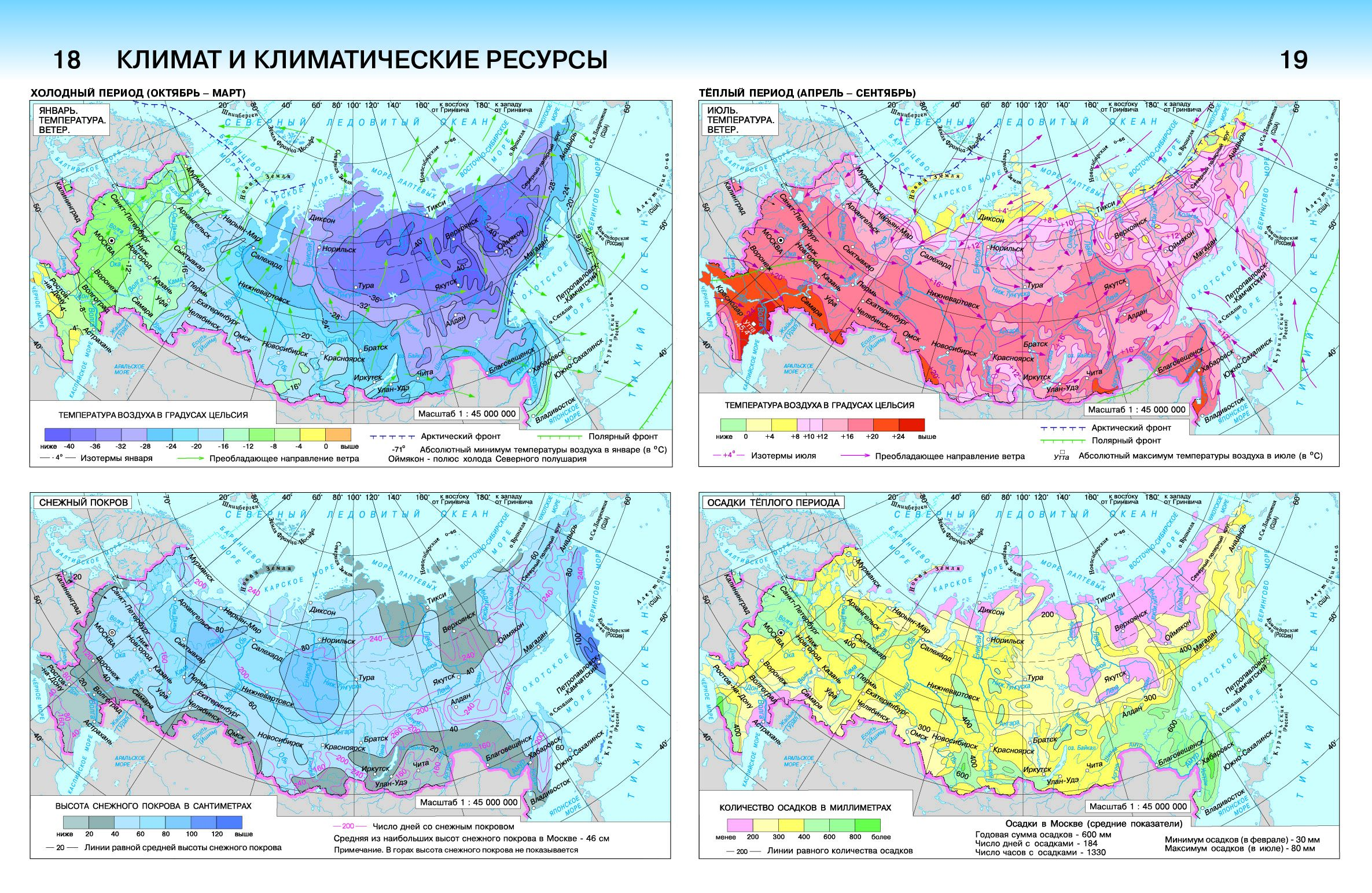 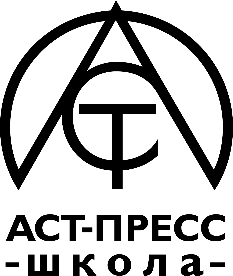 ГЕОГРАФИЯ
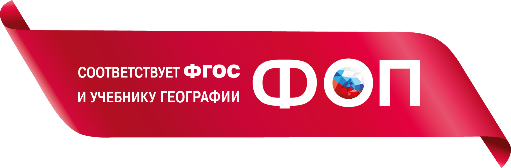 УЧЕБНЫЕ АТЛАСЫ И КОНТУРНЫЕ КАРТЫ ИЗДАТЕЛЬСТВА «АСТ-ПРЕСС ШКОЛА»
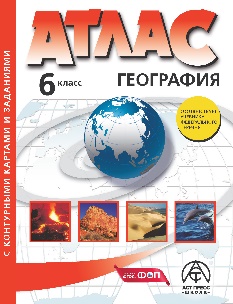 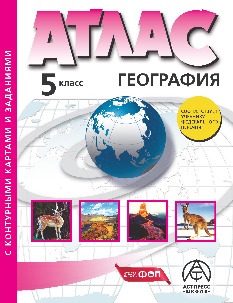 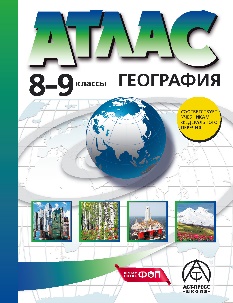 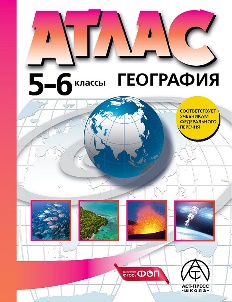 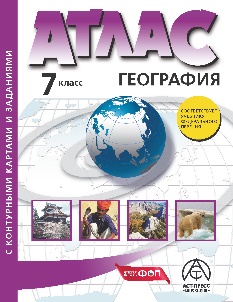 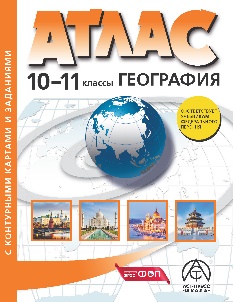 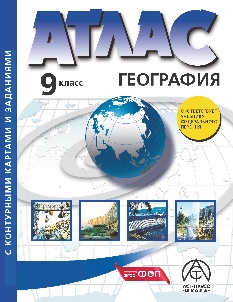 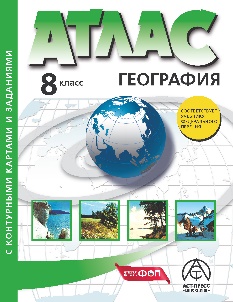 Задание 3
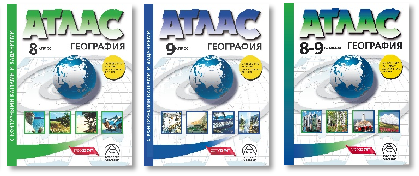 Снеговой покров и осадки
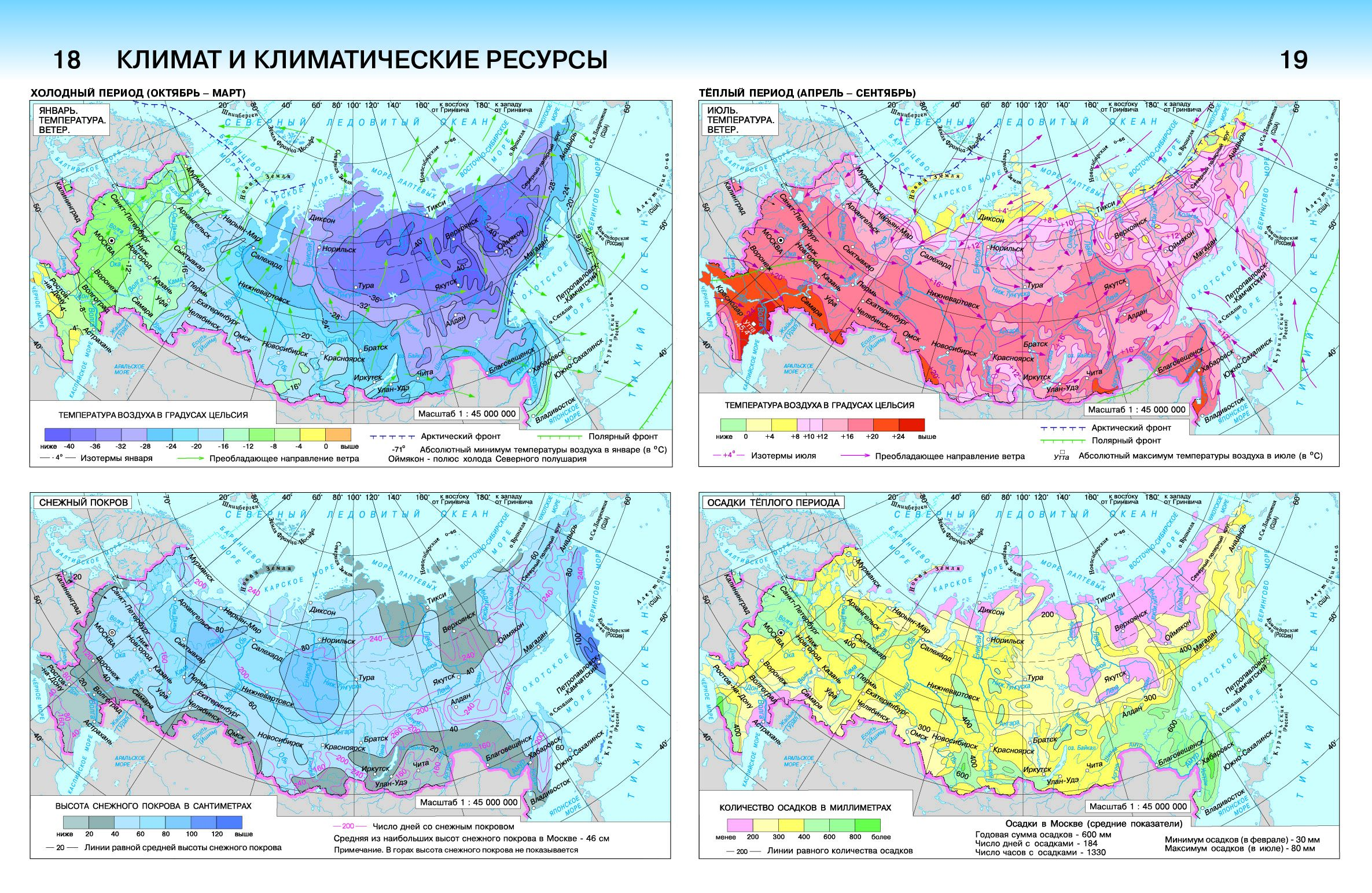 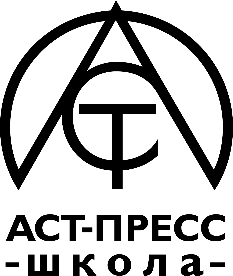 ГЕОГРАФИЯ
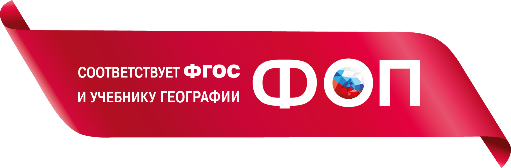 УЧЕБНЫЕ АТЛАСЫ И КОНТУРНЫЕ КАРТЫ ИЗДАТЕЛЬСТВА «АСТ-ПРЕСС ШКОЛА»
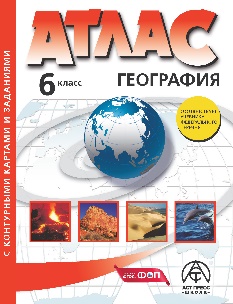 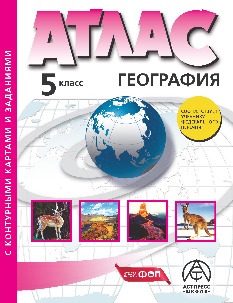 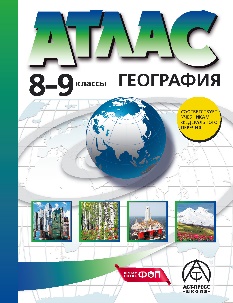 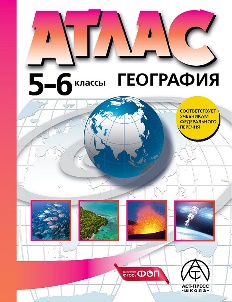 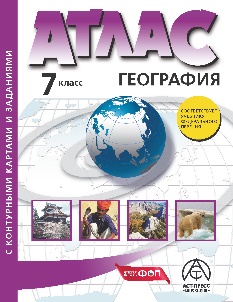 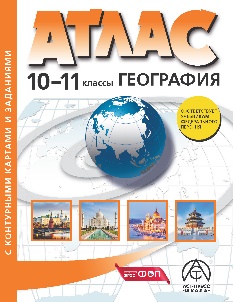 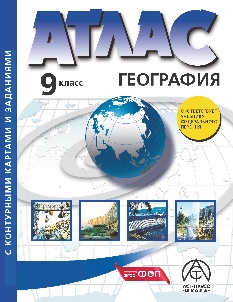 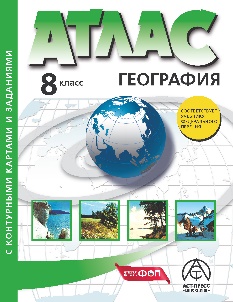 Задание 3
Коэффициент увлажнения
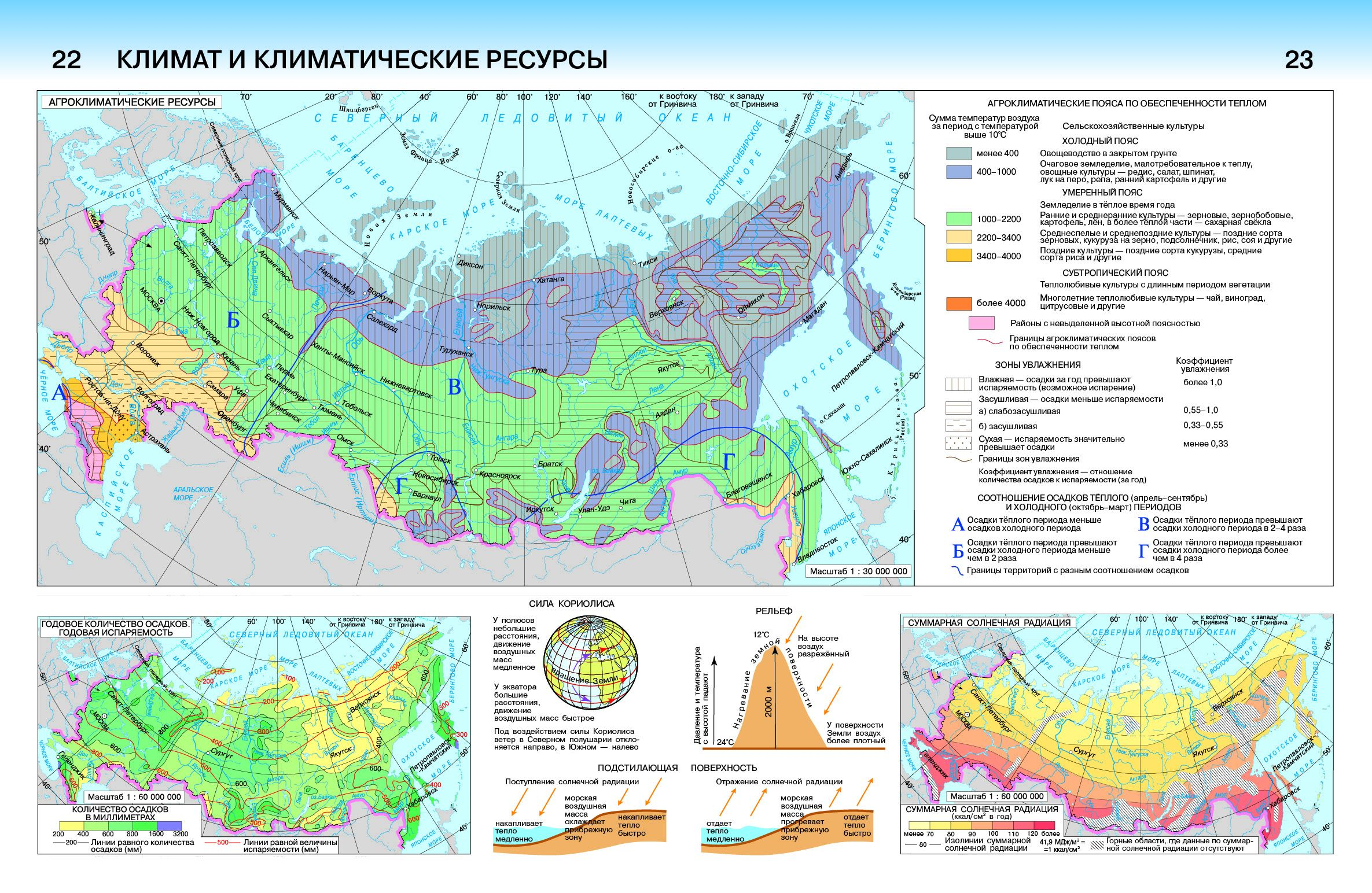 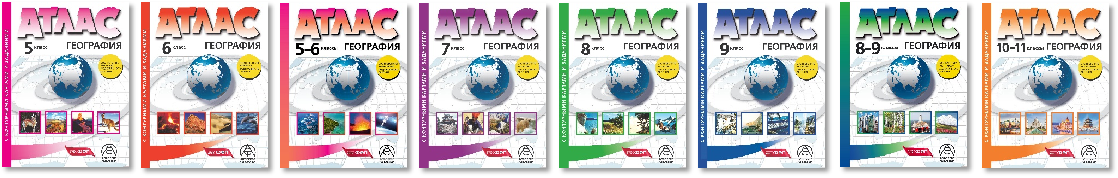 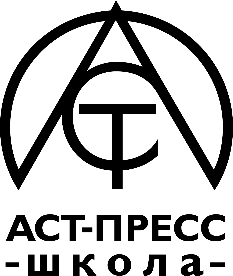 ГЕОГРАФИЯ
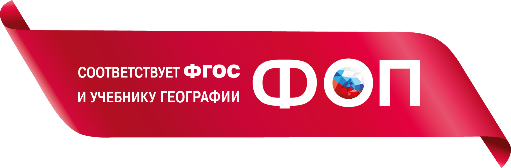 УЧЕБНЫЕ АТЛАСЫ И КОНТУРНЫЕ КАРТЫ ИЗДАТЕЛЬСТВА «АСТ-ПРЕСС ШКОЛА»
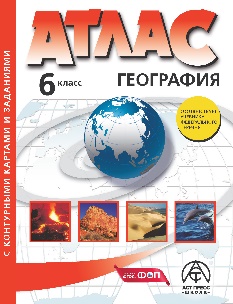 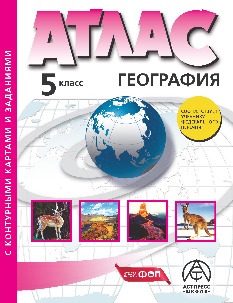 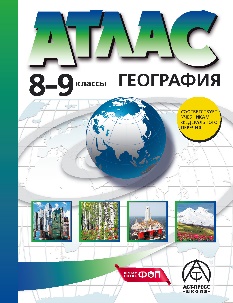 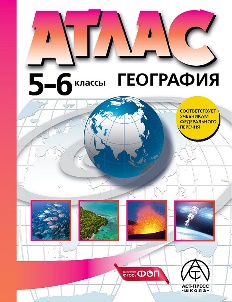 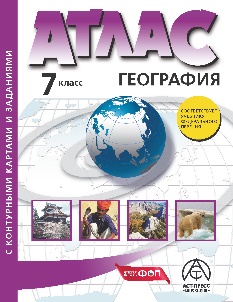 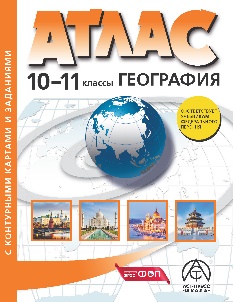 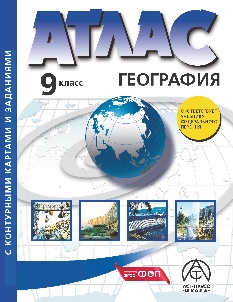 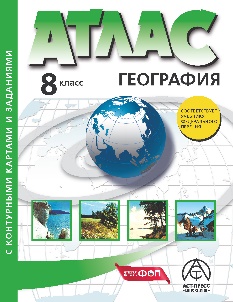 Задание 3
Осадки и солнечная радиация
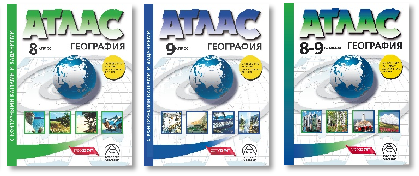 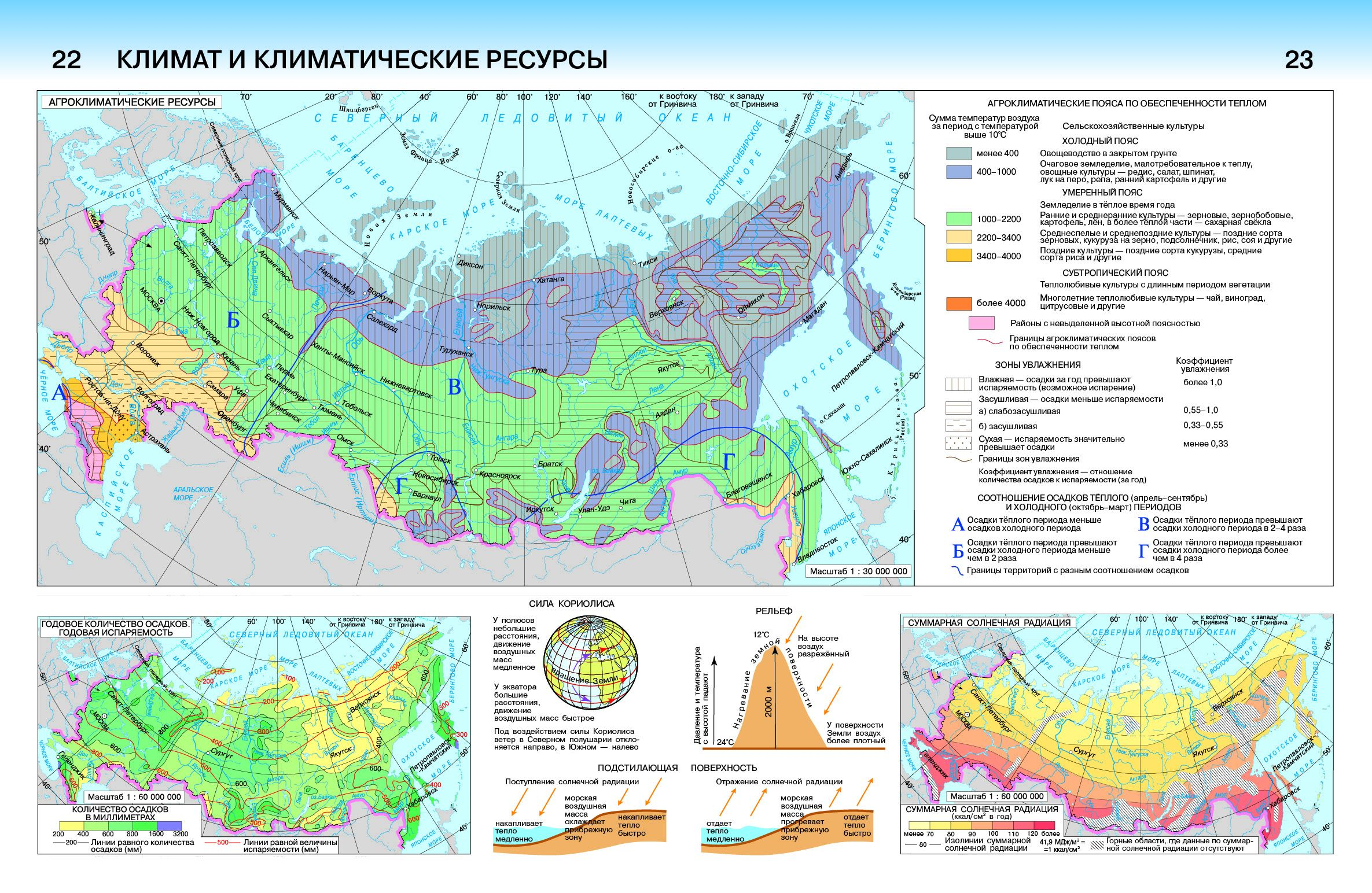 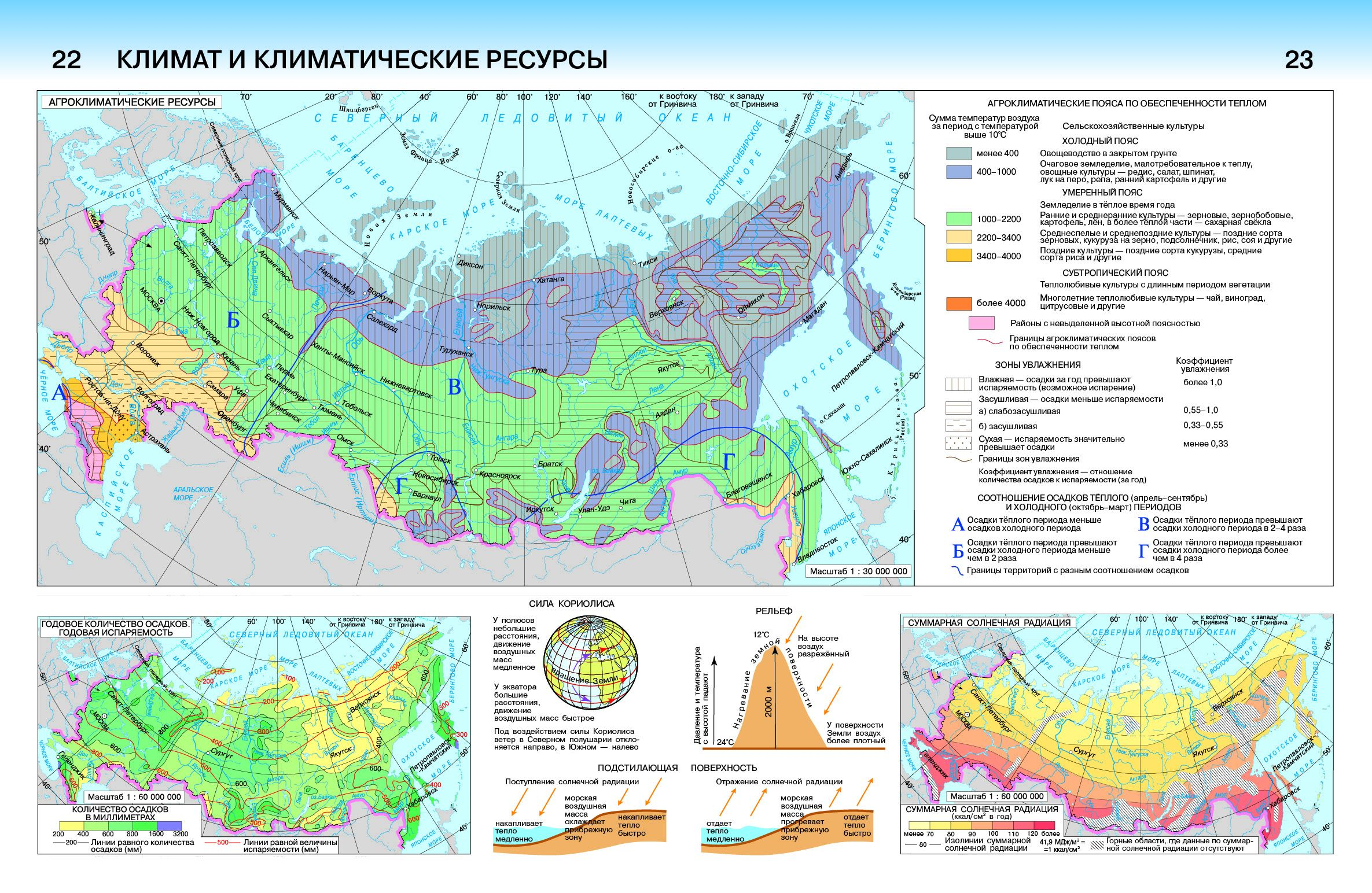 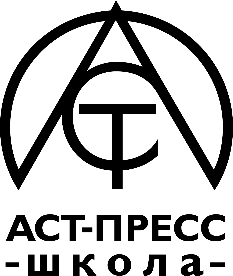 ГЕОГРАФИЯ
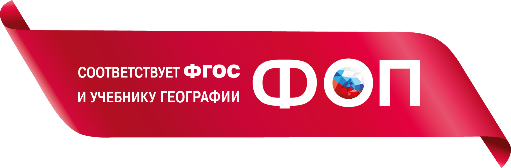 УЧЕБНЫЕ АТЛАСЫ И КОНТУРНЫЕ КАРТЫ ИЗДАТЕЛЬСТВА «АСТ-ПРЕСС ШКОЛА»
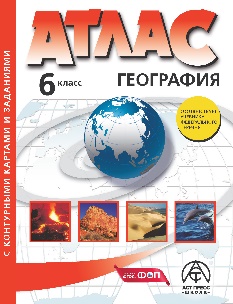 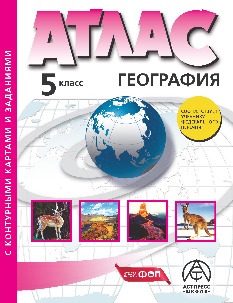 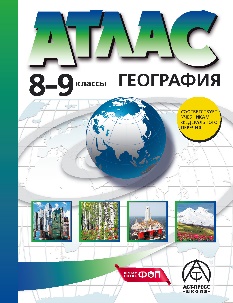 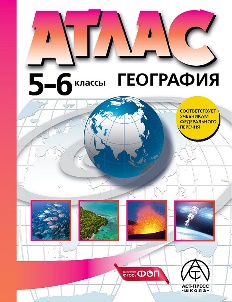 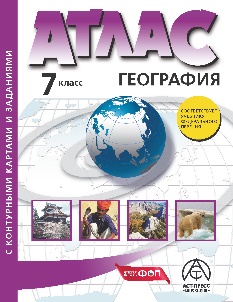 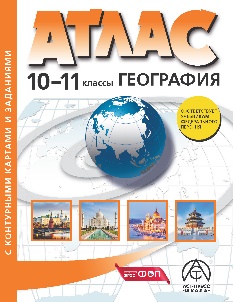 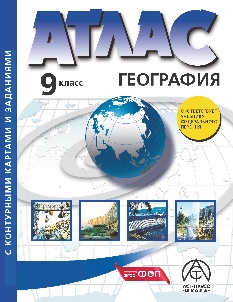 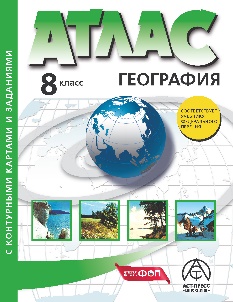 Задание 3
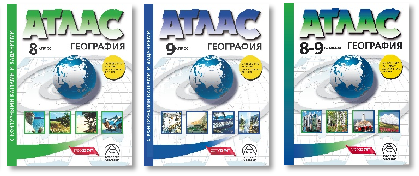 Ледостав и ледоход
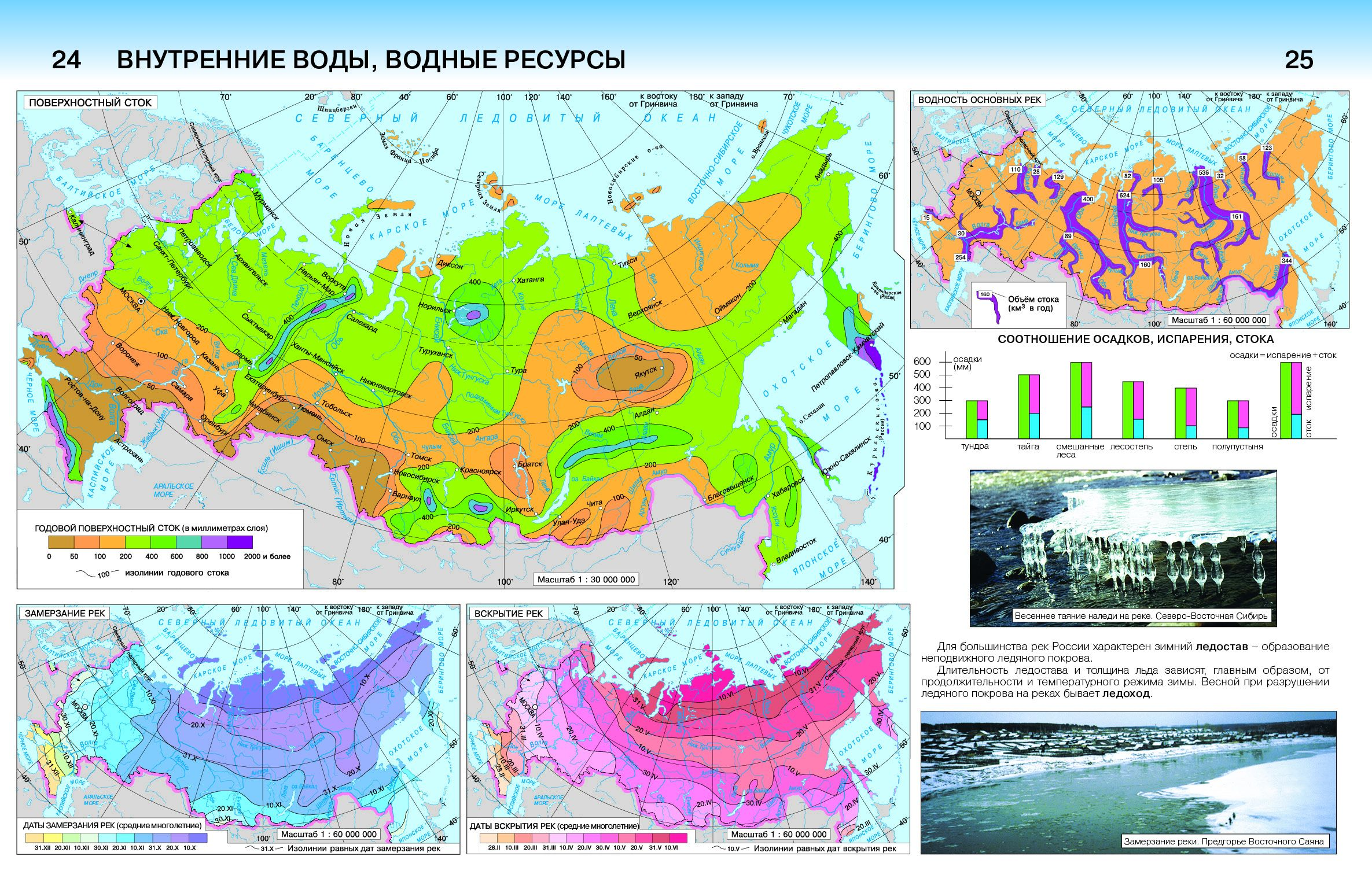 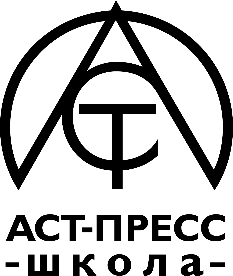 ГЕОГРАФИЯ
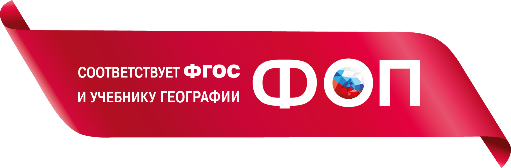 УЧЕБНЫЕ АТЛАСЫ И КОНТУРНЫЕ КАРТЫ ИЗДАТЕЛЬСТВА «АСТ-ПРЕСС ШКОЛА»
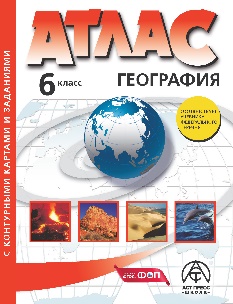 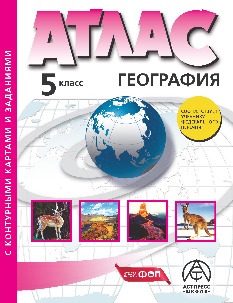 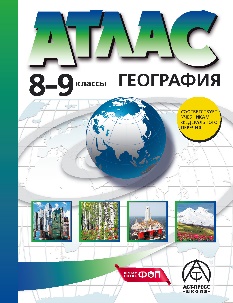 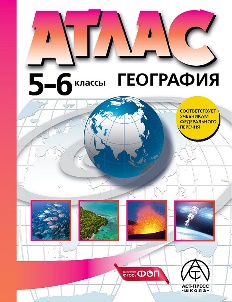 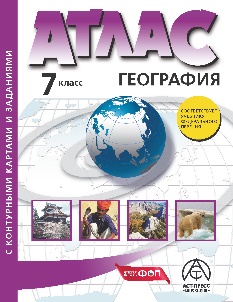 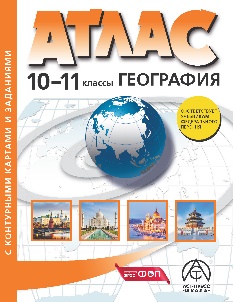 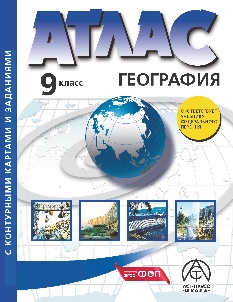 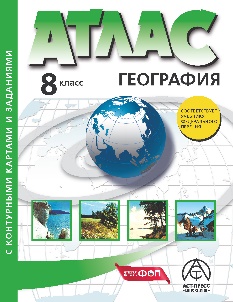 Задание 4
Типы заданий:
1) Моря,
2) Острова,
3) Течения,
4) Горные системы,
5) Озера,
6) Полуострова,
7) Реки,
8) Подводные желоба,
9) Заливы,
10) Равнины,
11) Вулканы,
12) Пустыни, 
13) Проливы
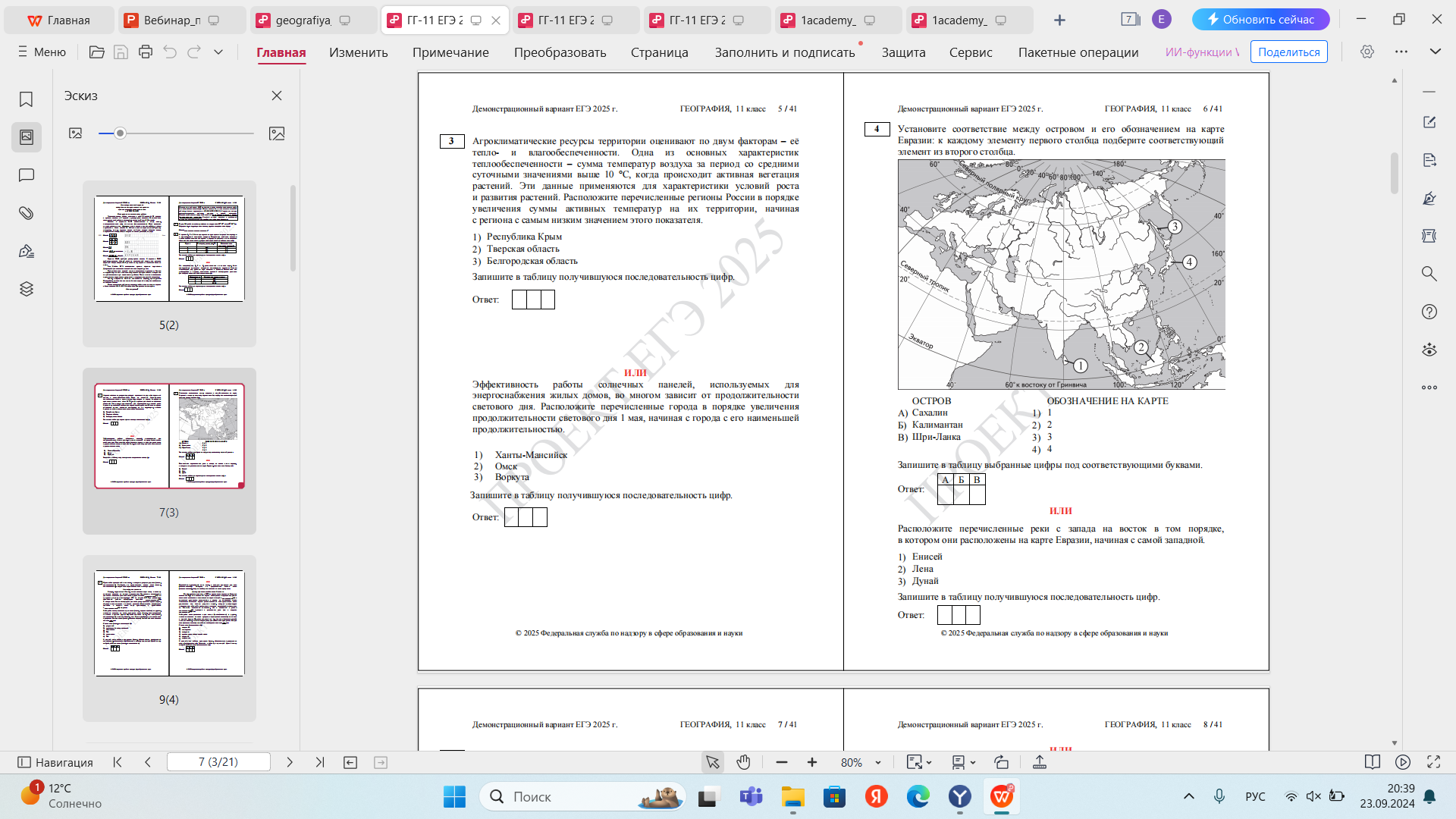 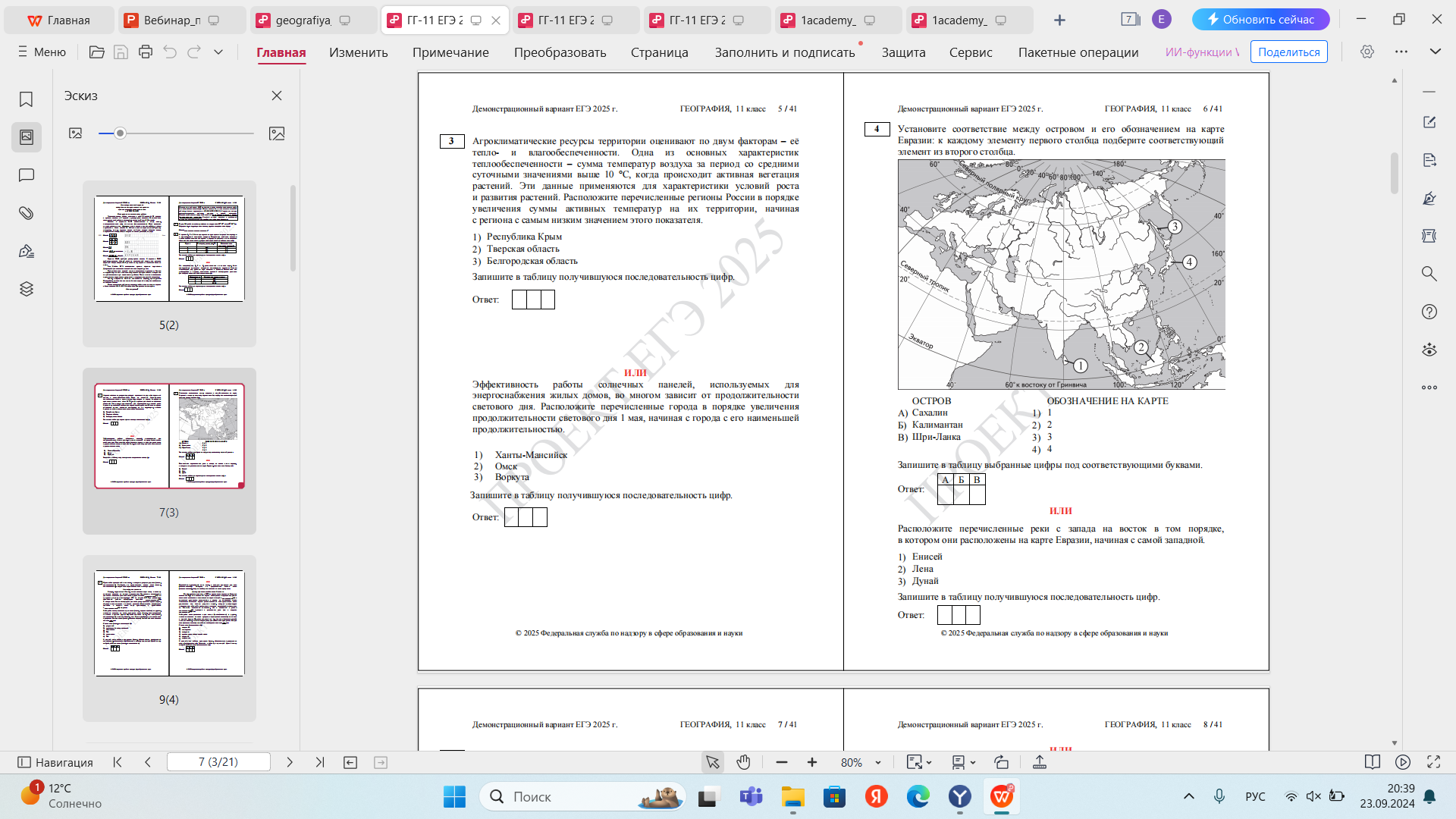 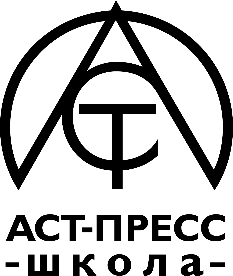 ГЕОГРАФИЯ
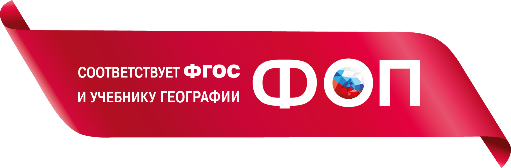 УЧЕБНЫЕ АТЛАСЫ И КОНТУРНЫЕ КАРТЫ ИЗДАТЕЛЬСТВА «АСТ-ПРЕСС ШКОЛА»
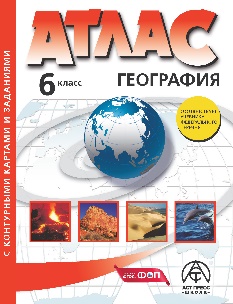 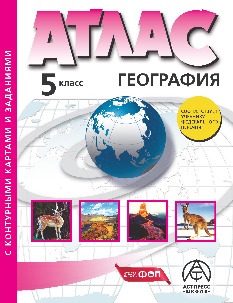 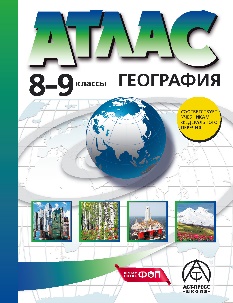 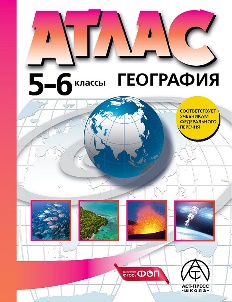 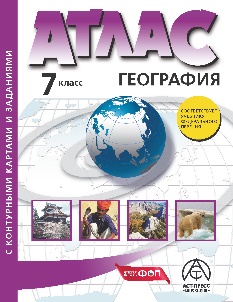 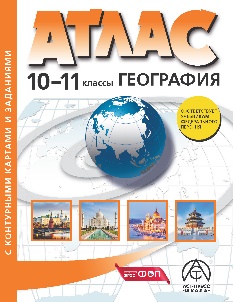 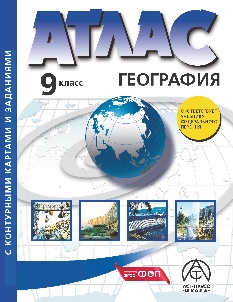 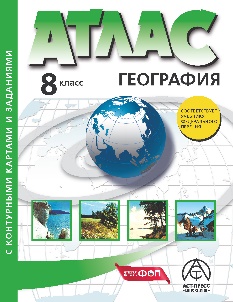 Задание 4
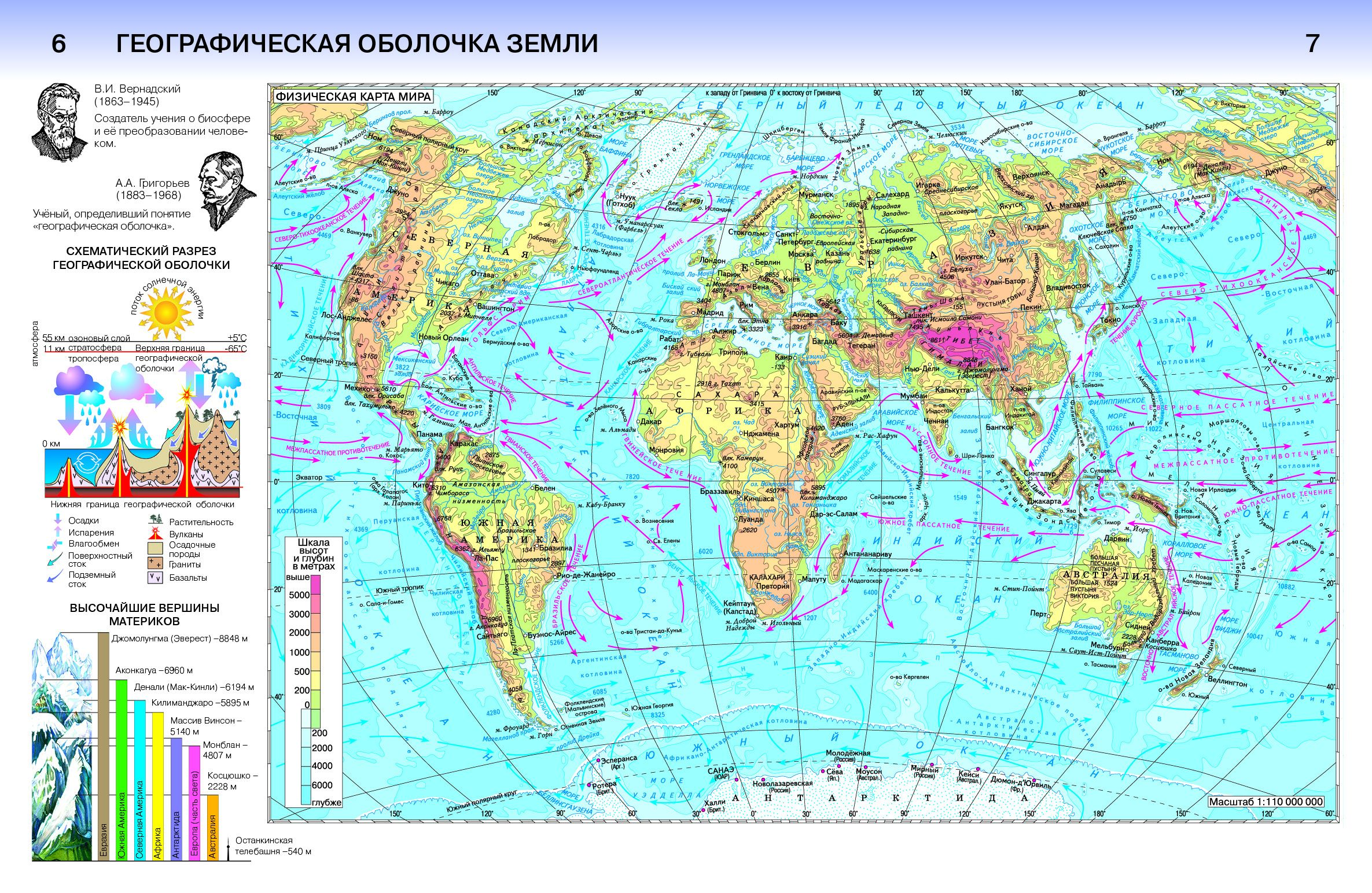 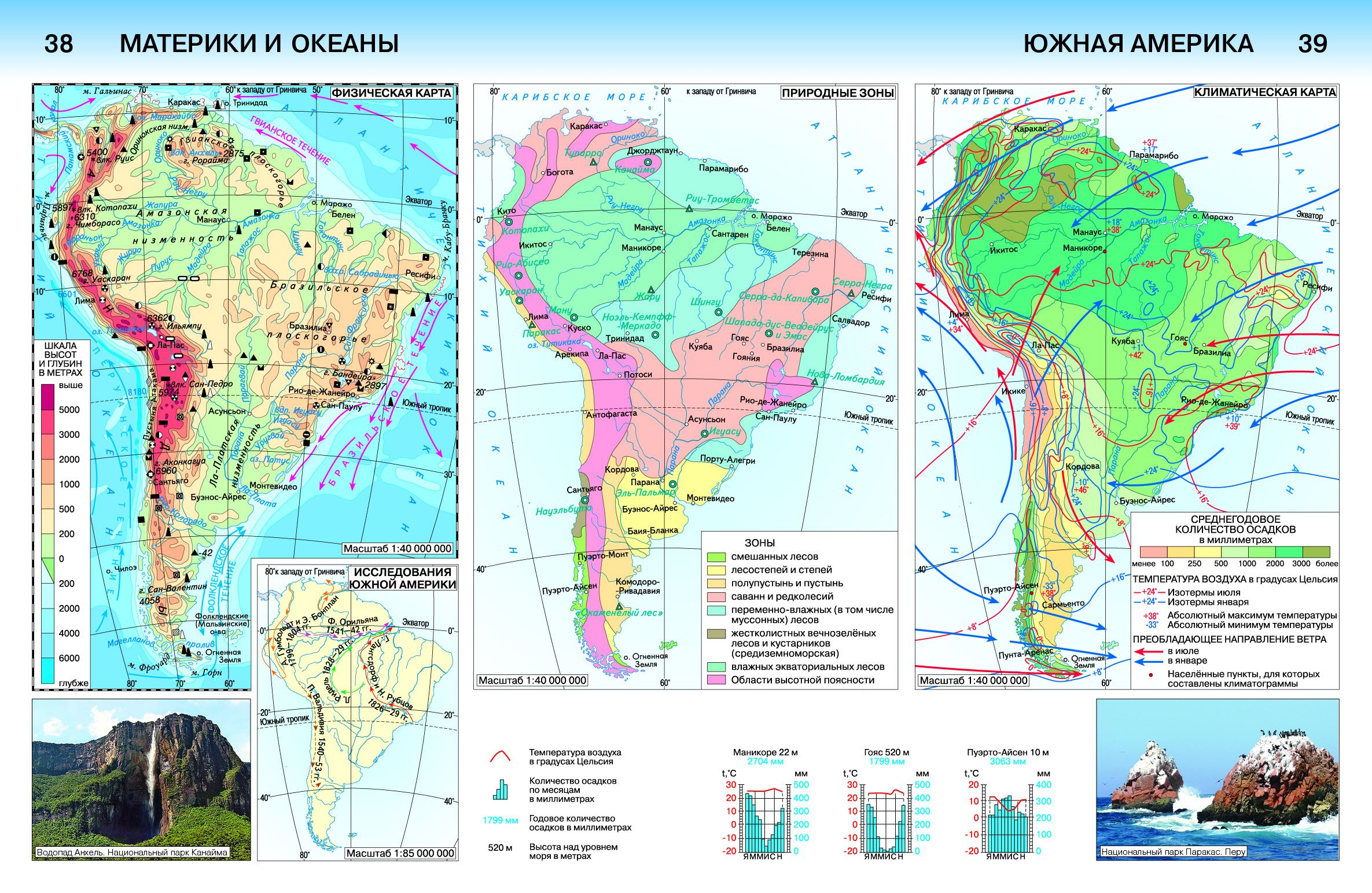 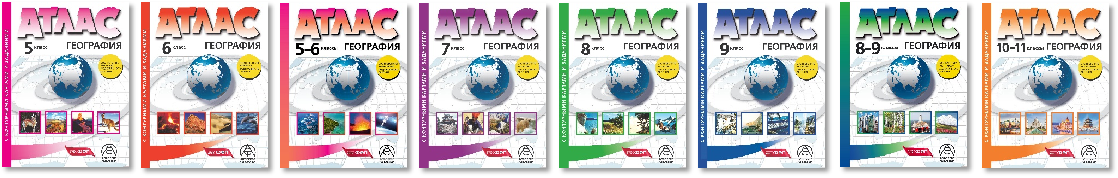 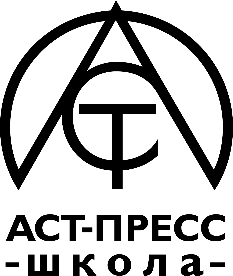 ГЕОГРАФИЯ
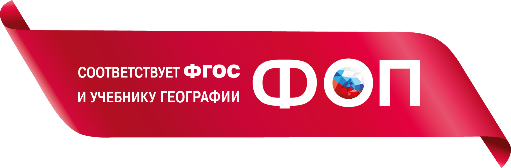 УЧЕБНЫЕ АТЛАСЫ И КОНТУРНЫЕ КАРТЫ ИЗДАТЕЛЬСТВА «АСТ-ПРЕСС ШКОЛА»
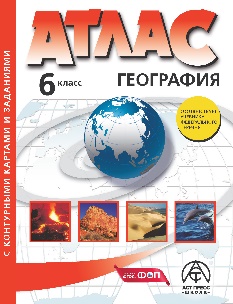 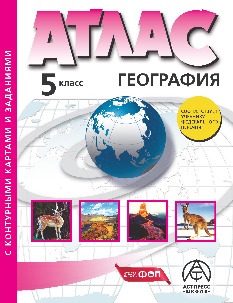 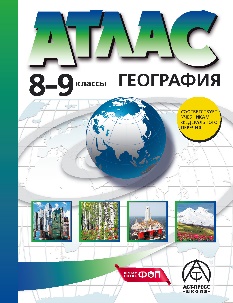 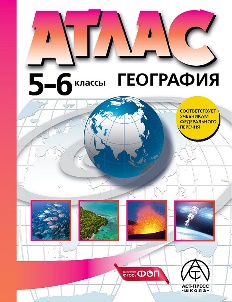 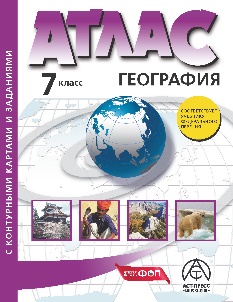 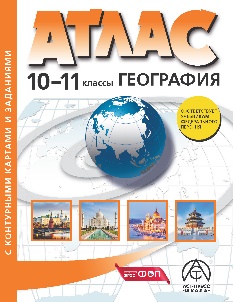 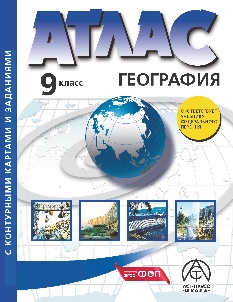 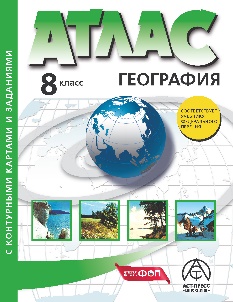 Задание 4
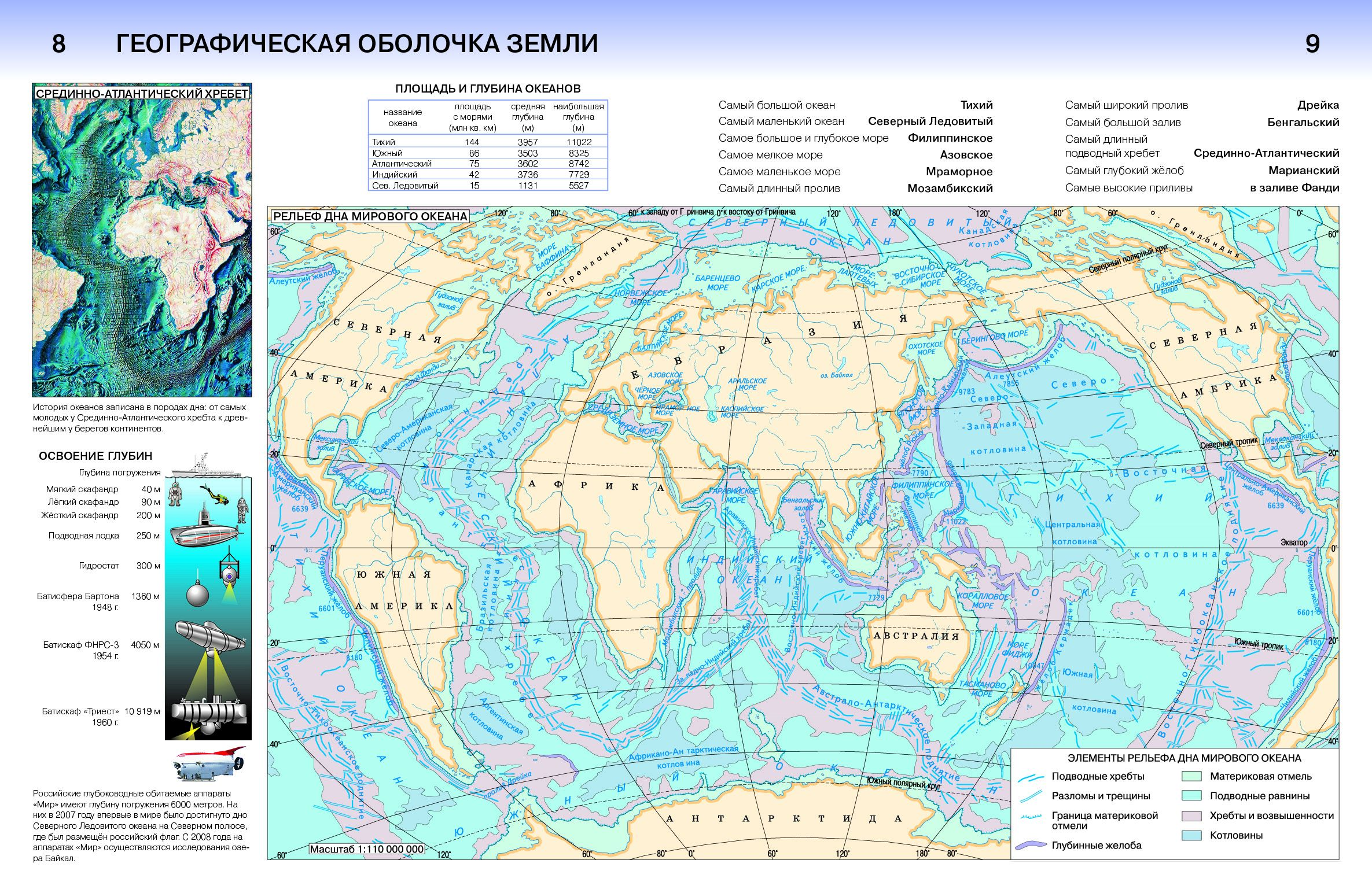 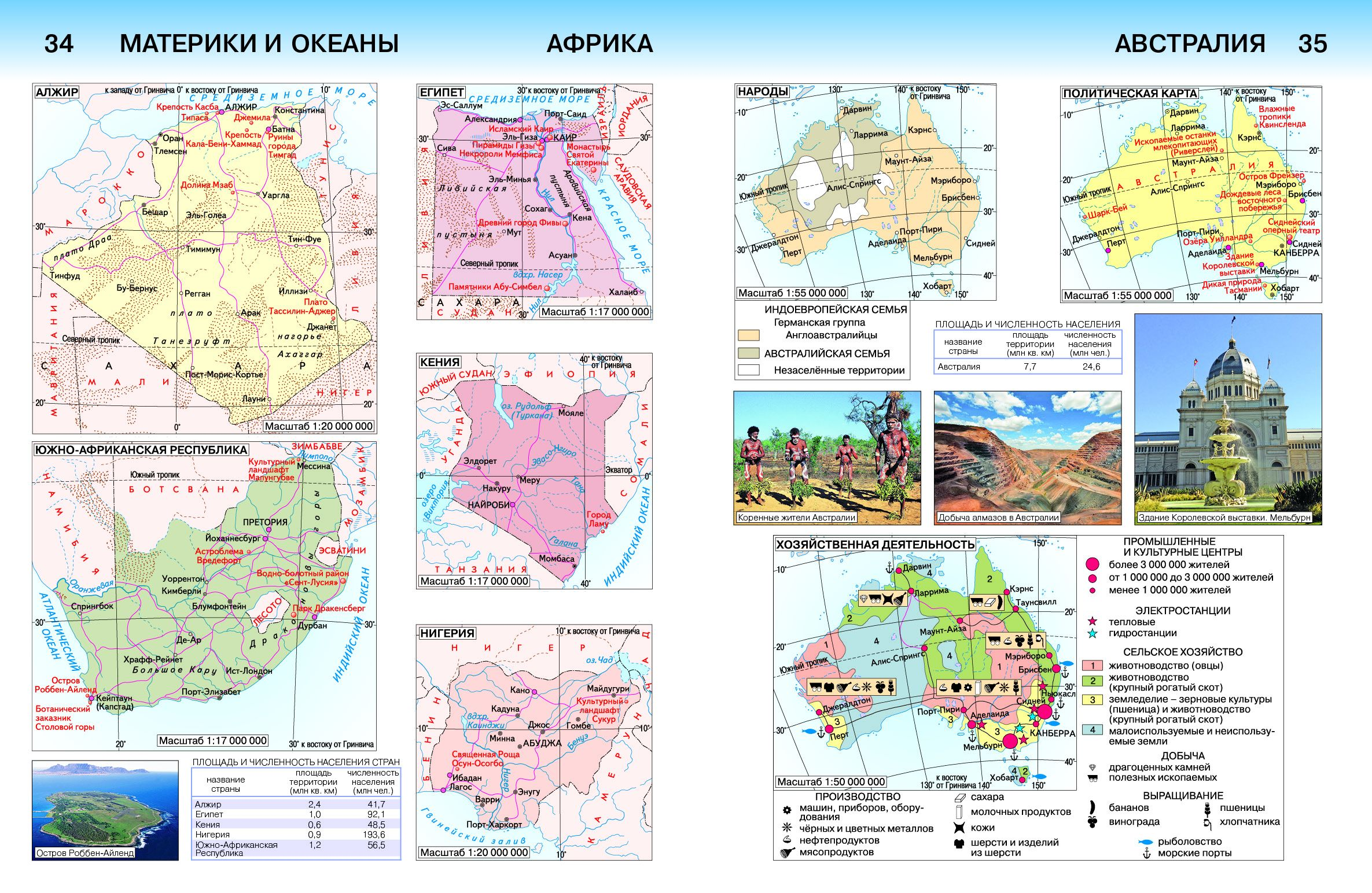 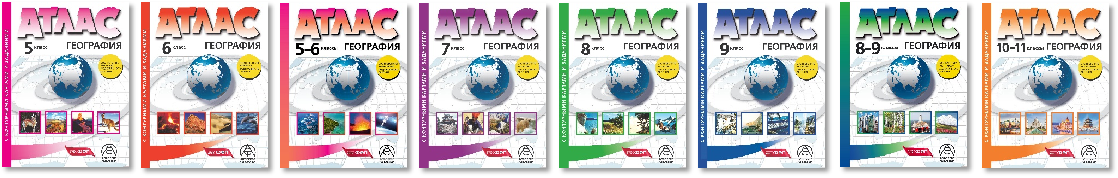 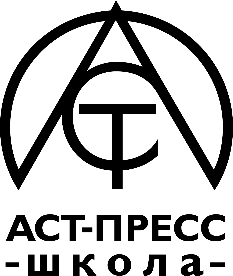 ГЕОГРАФИЯ
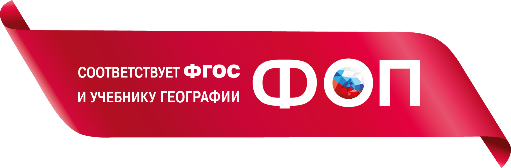 УЧЕБНЫЕ АТЛАСЫ И КОНТУРНЫЕ КАРТЫ ИЗДАТЕЛЬСТВА «АСТ-ПРЕСС ШКОЛА»
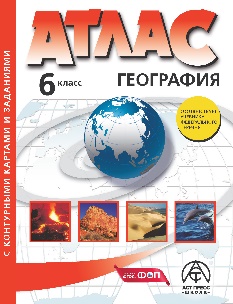 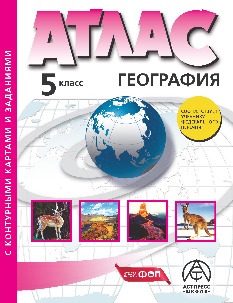 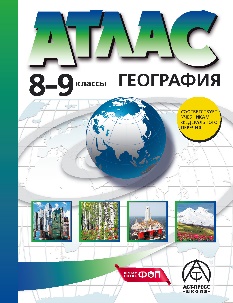 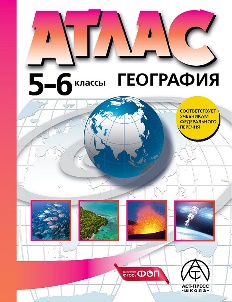 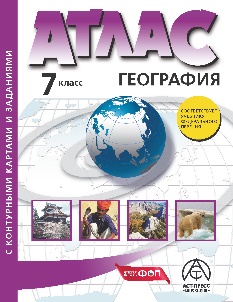 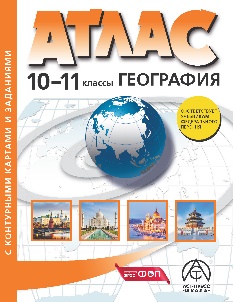 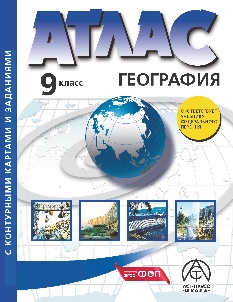 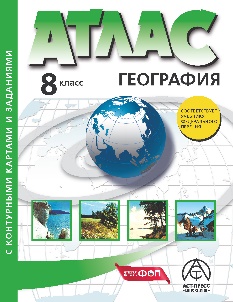 Задание 21
Типы заданий:
1) Географические объекты,
2) Столицы стран мира,
3) Географические районы,
4) Экономические районы,
5) Федеральные округа
6) Части света.
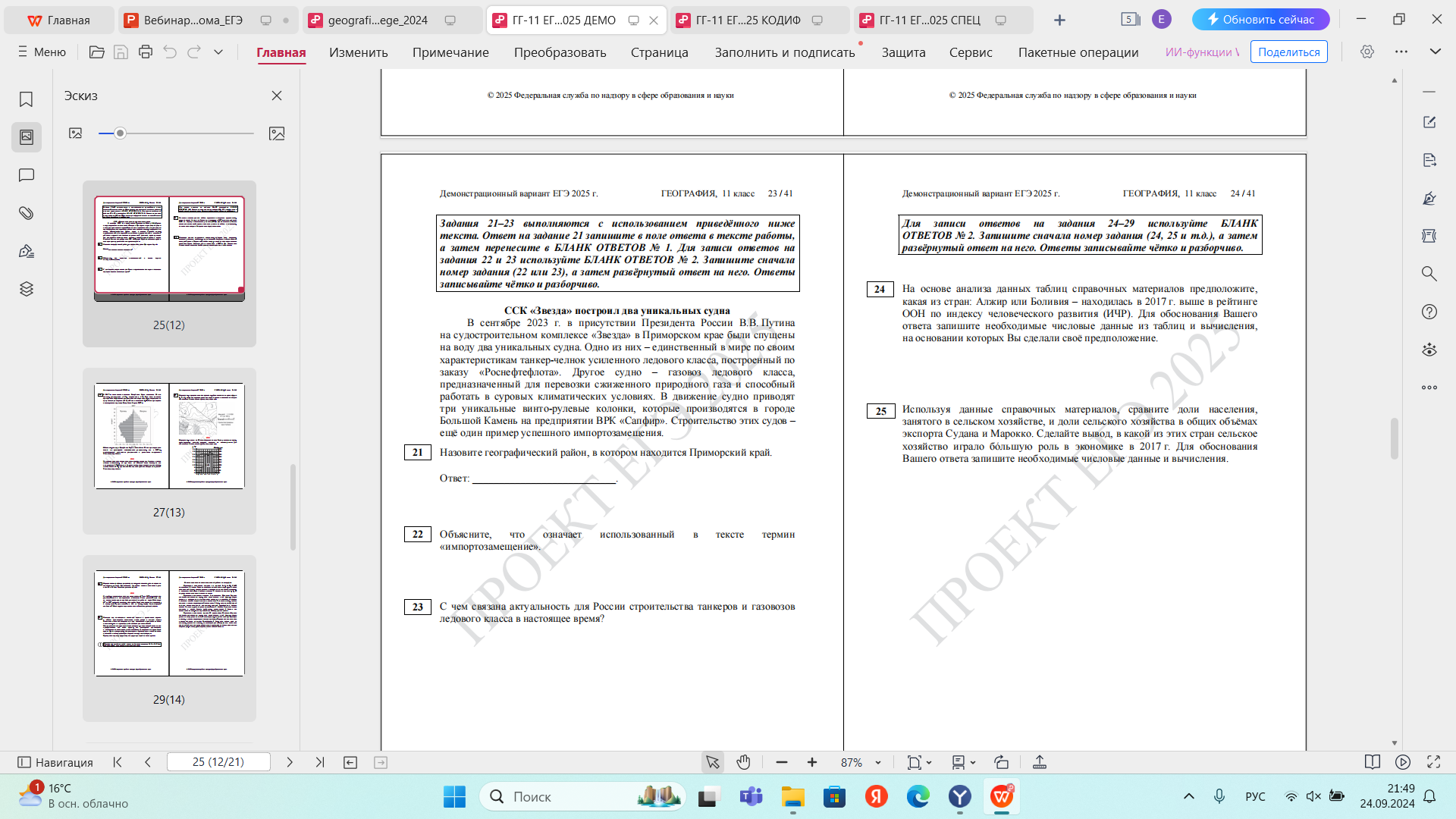 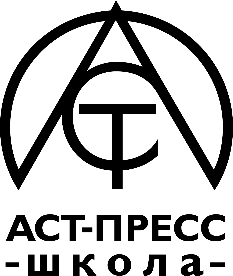 ГЕОГРАФИЯ
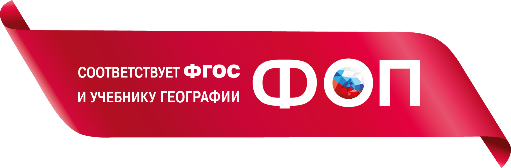 УЧЕБНЫЕ АТЛАСЫ И КОНТУРНЫЕ КАРТЫ ИЗДАТЕЛЬСТВА «АСТ-ПРЕСС ШКОЛА»
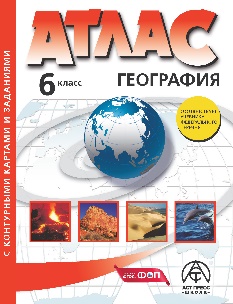 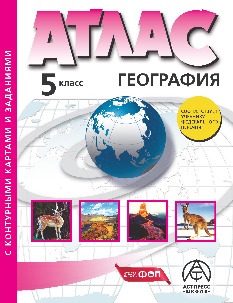 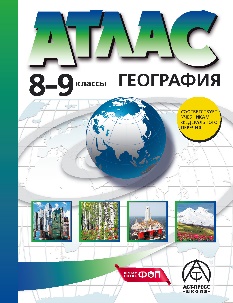 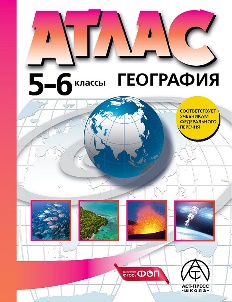 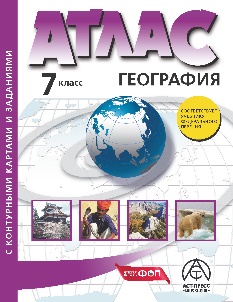 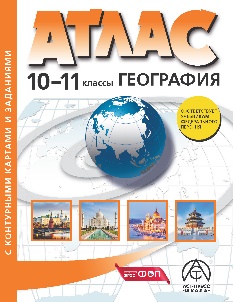 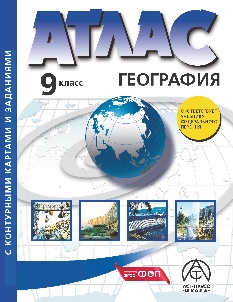 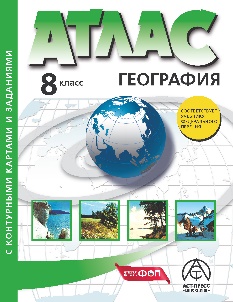 Задание 21
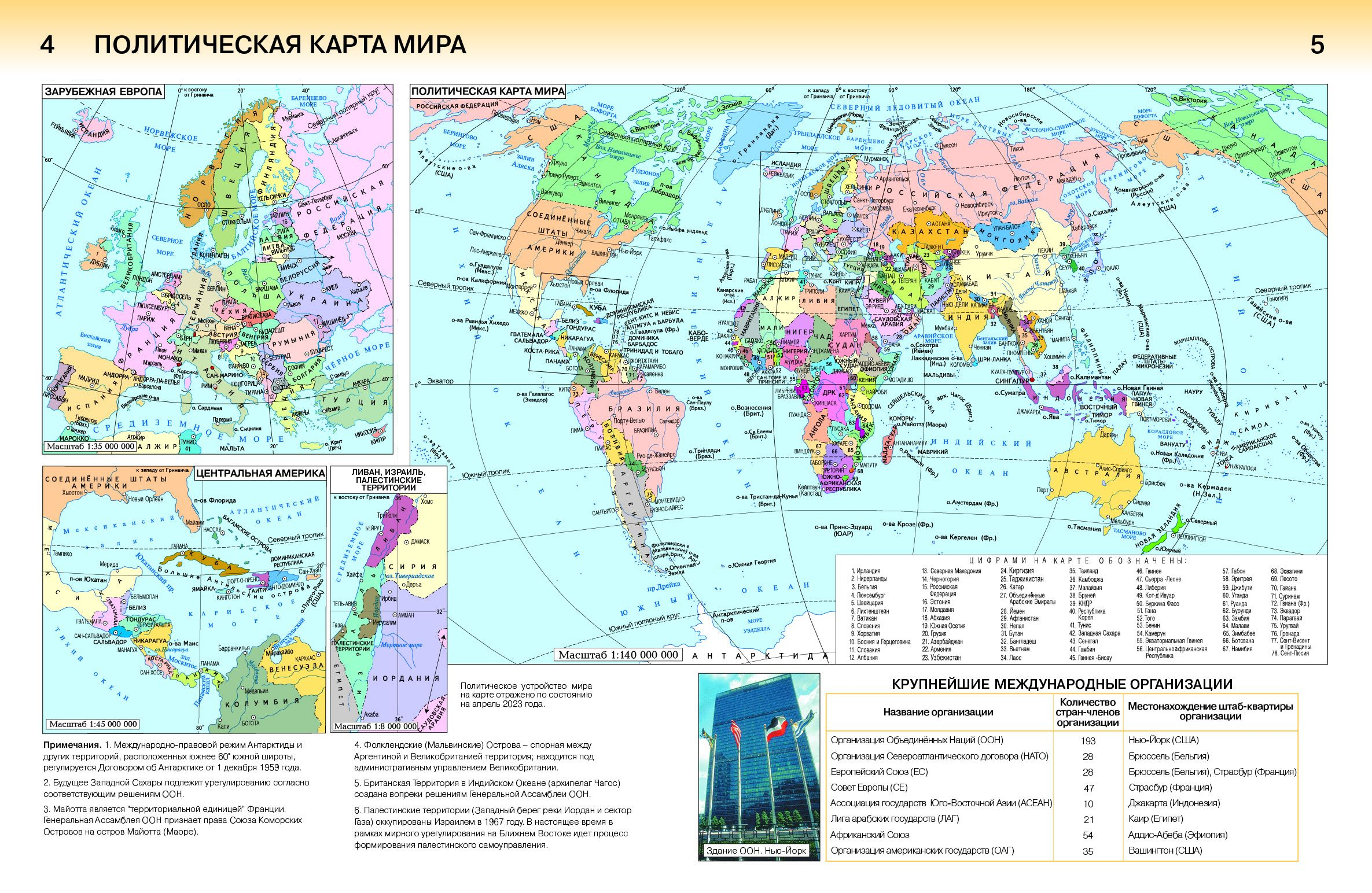 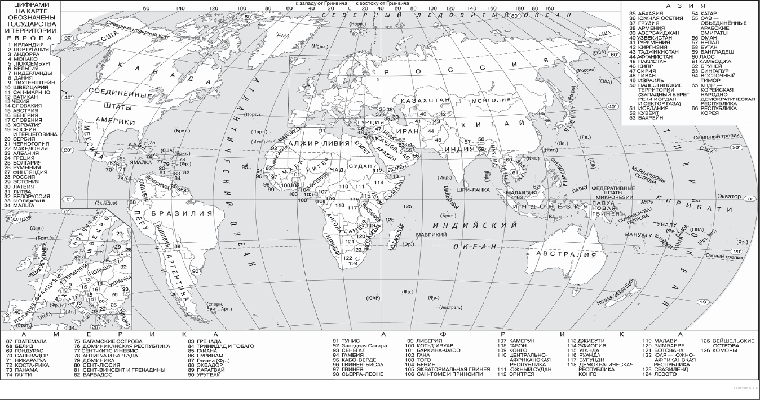 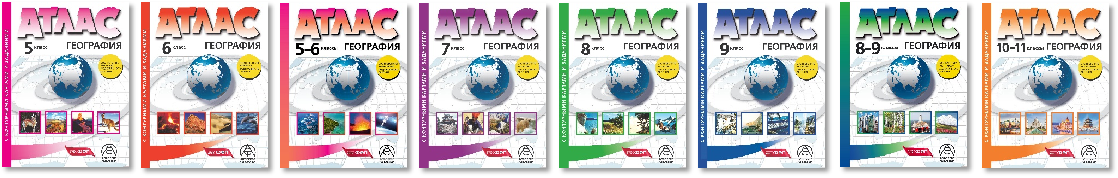 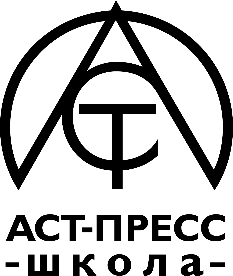 ГЕОГРАФИЯ
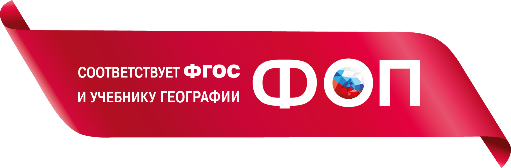 УЧЕБНЫЕ АТЛАСЫ И КОНТУРНЫЕ КАРТЫ ИЗДАТЕЛЬСТВА «АСТ-ПРЕСС ШКОЛА»
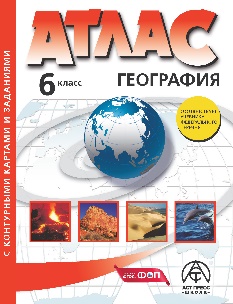 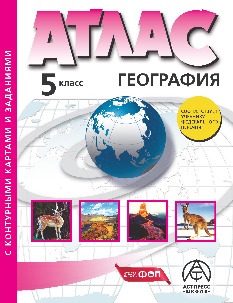 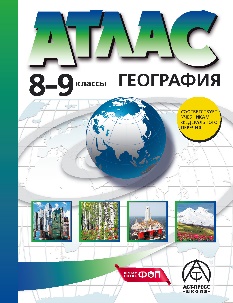 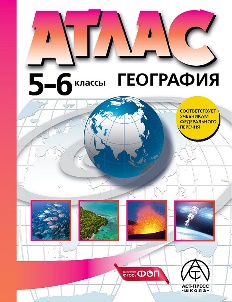 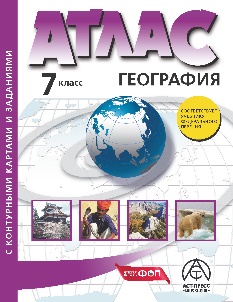 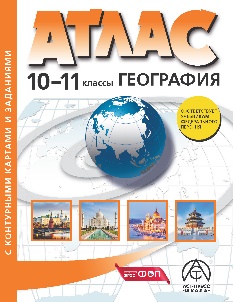 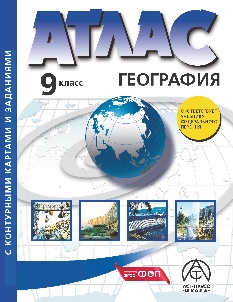 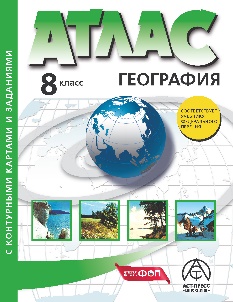 Задание 21
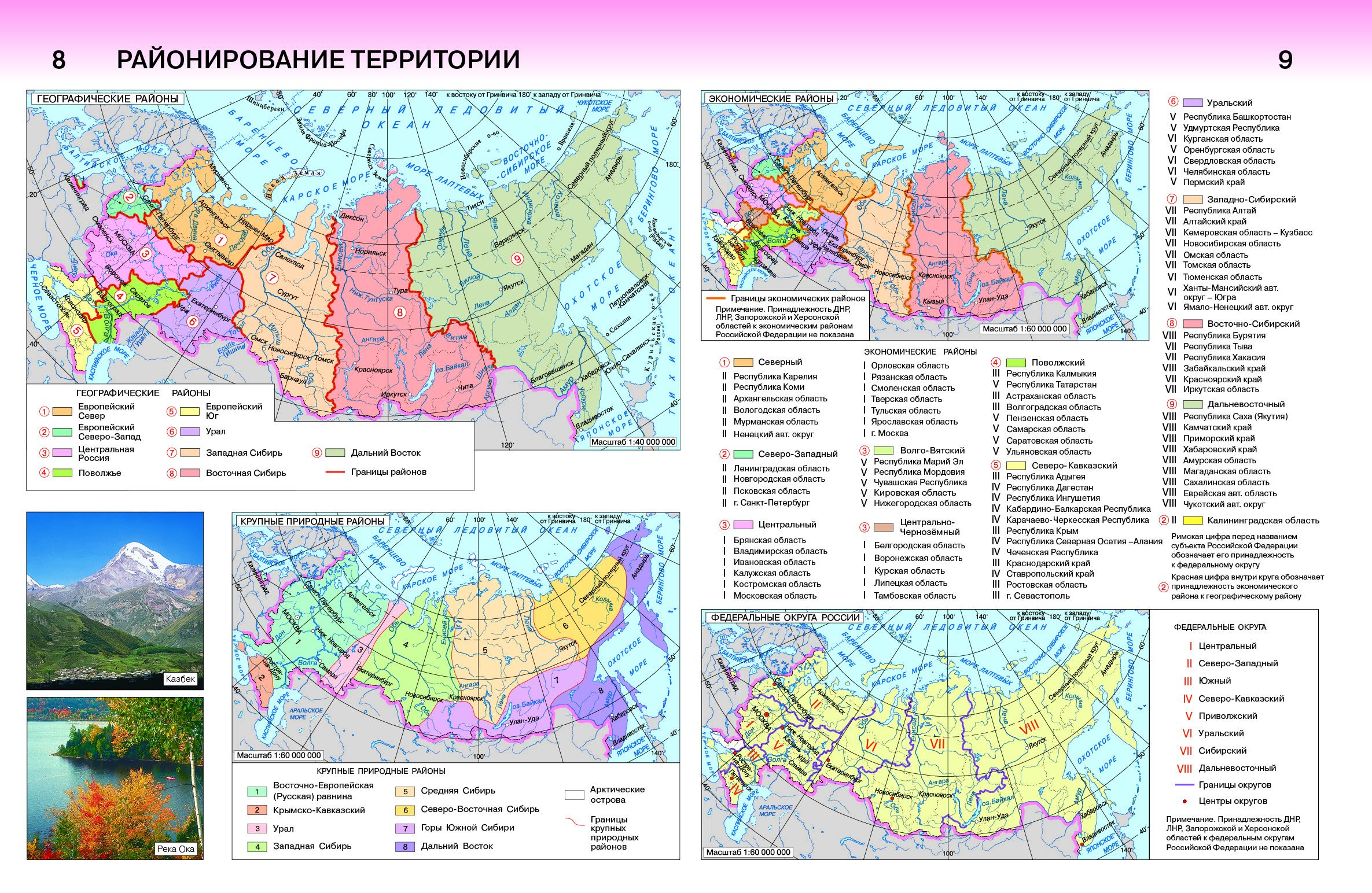 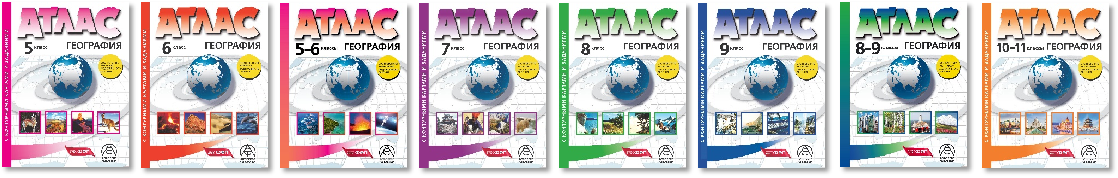 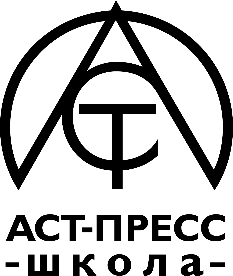 ГЕОГРАФИЯ
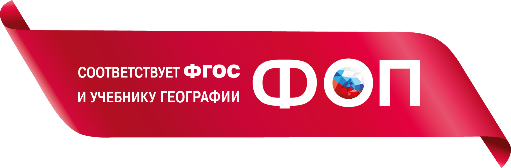 УЧЕБНЫЕ АТЛАСЫ И КОНТУРНЫЕ КАРТЫ ИЗДАТЕЛЬСТВА «АСТ-ПРЕСС ШКОЛА»
Присоединяйтесь к нам в социальной сети ВКонтакте АСТ-ПРЕСС ШКОЛА | Универсальный школьный атлас
Понравились материалы?
Чтобы получить их: перейдите по QR-коду в сообщество издательства, подпишитесь на него и отправьте в сообщения группы — «Вебинар, дата, город».
Администратор направит Вам файлы в ближайшее время.
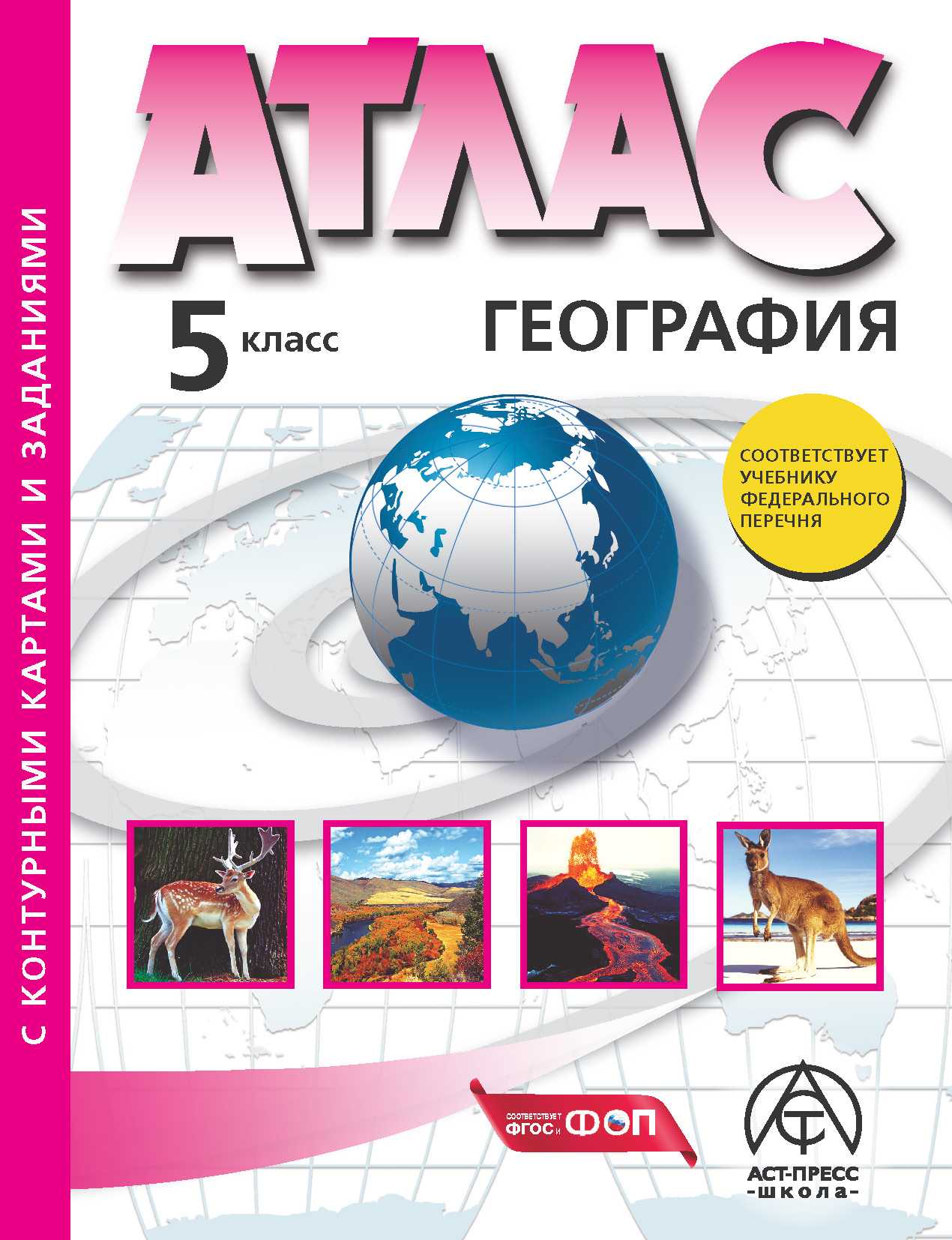 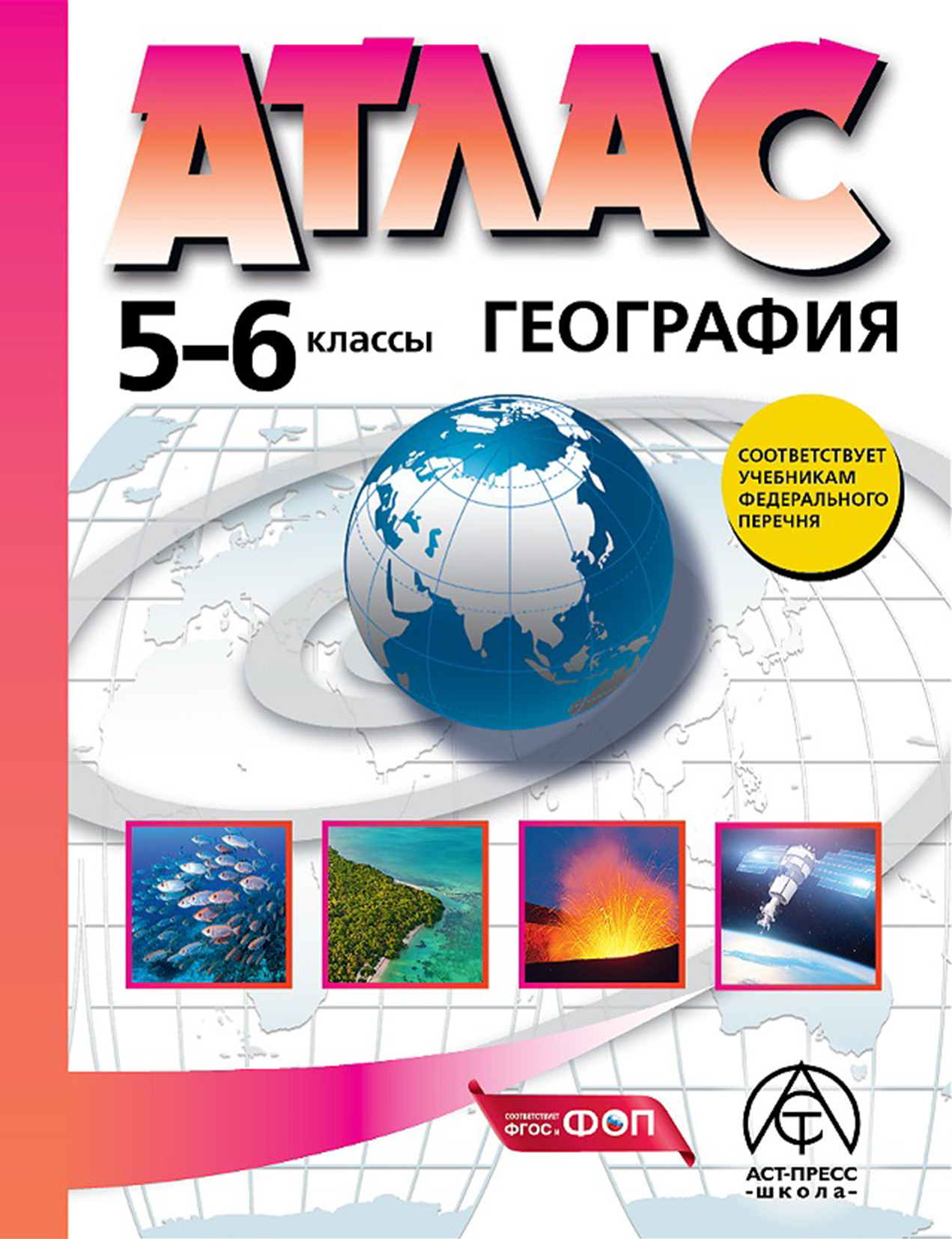 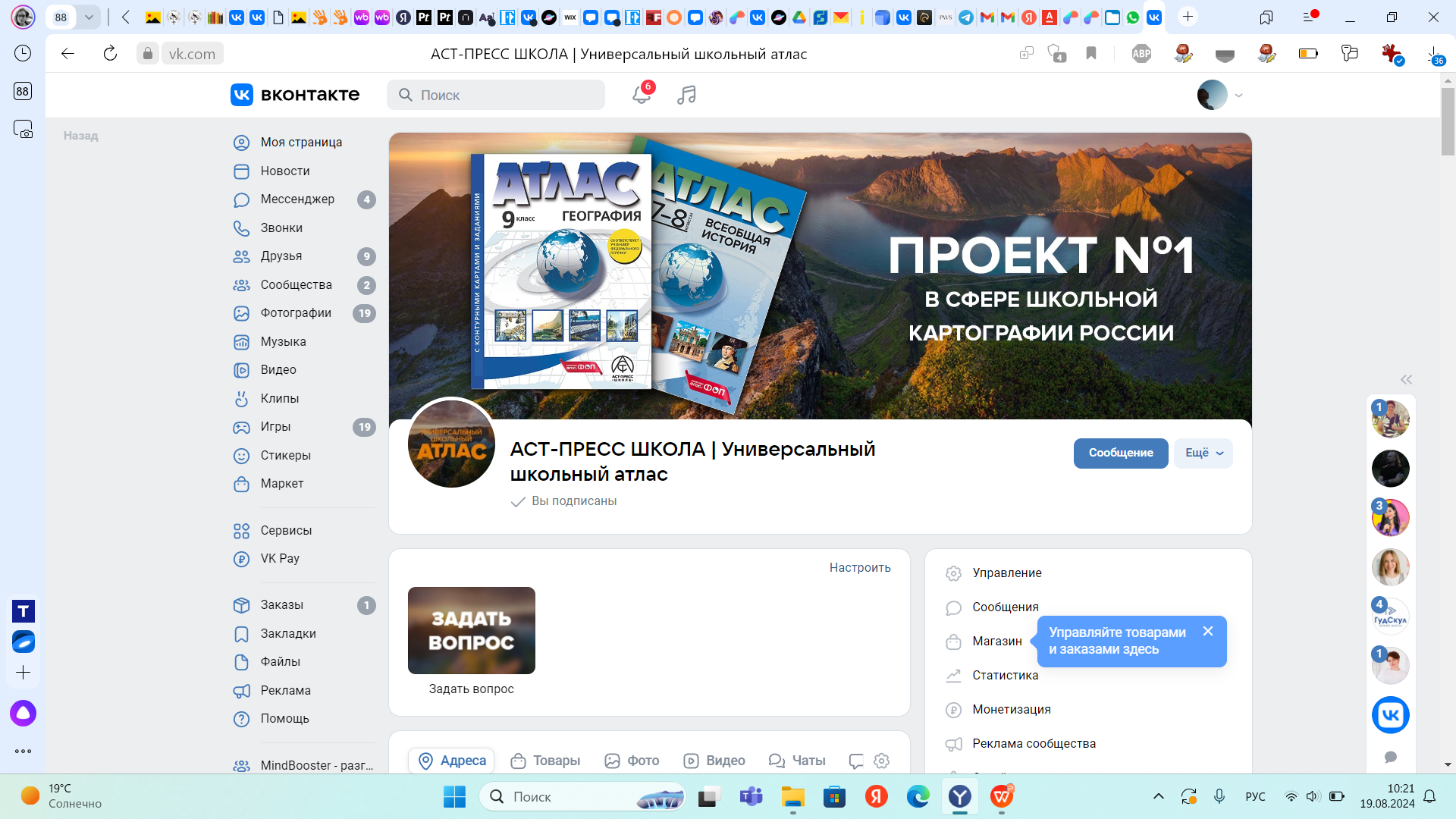 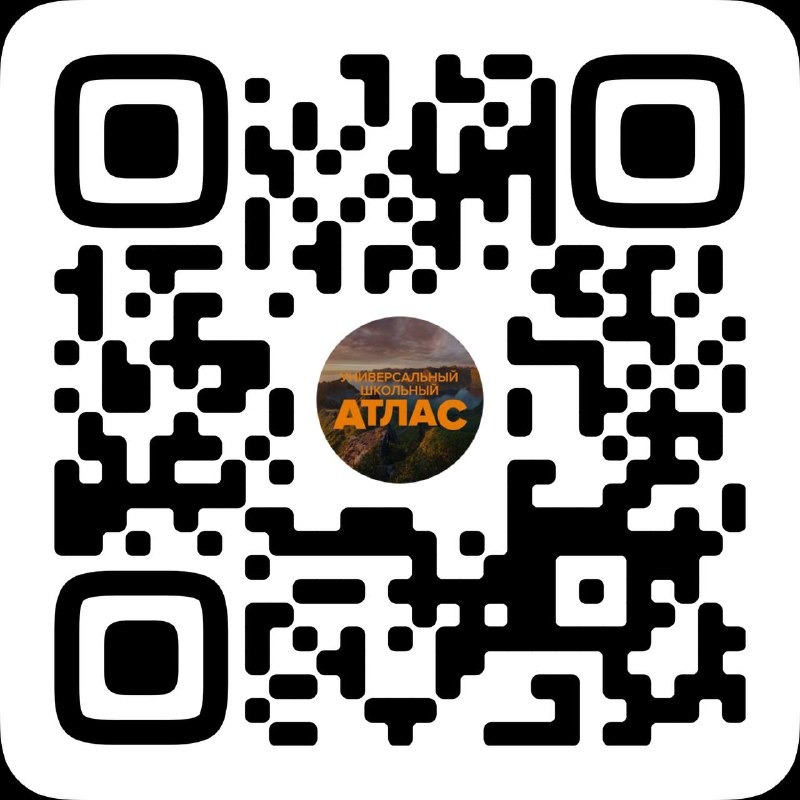 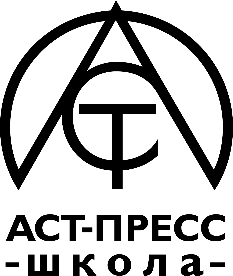 ГЕОГРАФИЯ
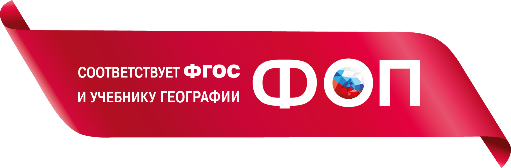 УЧЕБНЫЕ АТЛАСЫ И КОНТУРНЫЕ КАРТЫ ИЗДАТЕЛЬСТВА «АСТ-ПРЕСС ШКОЛА»
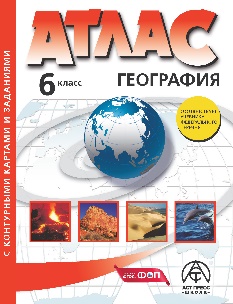 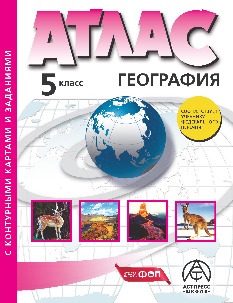 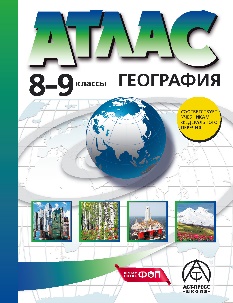 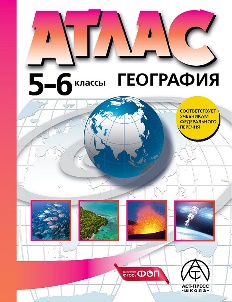 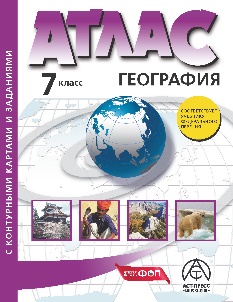 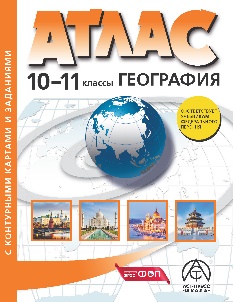 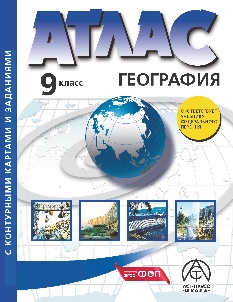 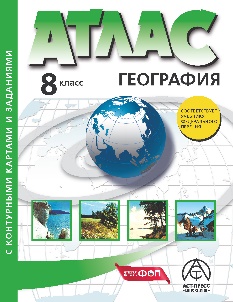 Гордополова Елена Сергеевна
Издательство ООО «АСТ-ПРЕСС ШКОЛА» является обладателем исключительных авторских прав на выпускаемые издания и осуществляет поставку в соответствии с требованиями ФЗ № 44 от 05.04.2013 «О контрактной системе в сфере закупок товаров, работ, услуг для обеспечения государственных и муниципальных нужд»
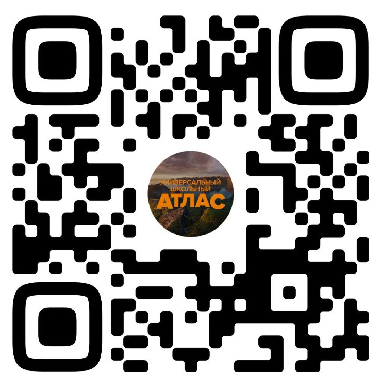 методист-географ издательства «АСТ-ПРЕСС ШКОЛА»Телеграм: https://t.me/sarrancha
E-mail: geo-atlas@ast-press.ru
Получить более подробную информацию можно на сайте школьныйатлас.рф
E-mail: atlas@ast-press.ru
Группа ВКонтакте: https://vk.com/schoolatlas
Телеграм: https://t.me/astpress_school
По вопросам приобретения атласов 
и контурных карт обращаться
по почте sales@ast-press.ru 
или по телефону +7 (495) 150-44-00
Интернет-магазины: https://www.ozon.ru/, https://www.wildberries.ru